Regular-expression Generator
Tae Woo Kim
1
Problem
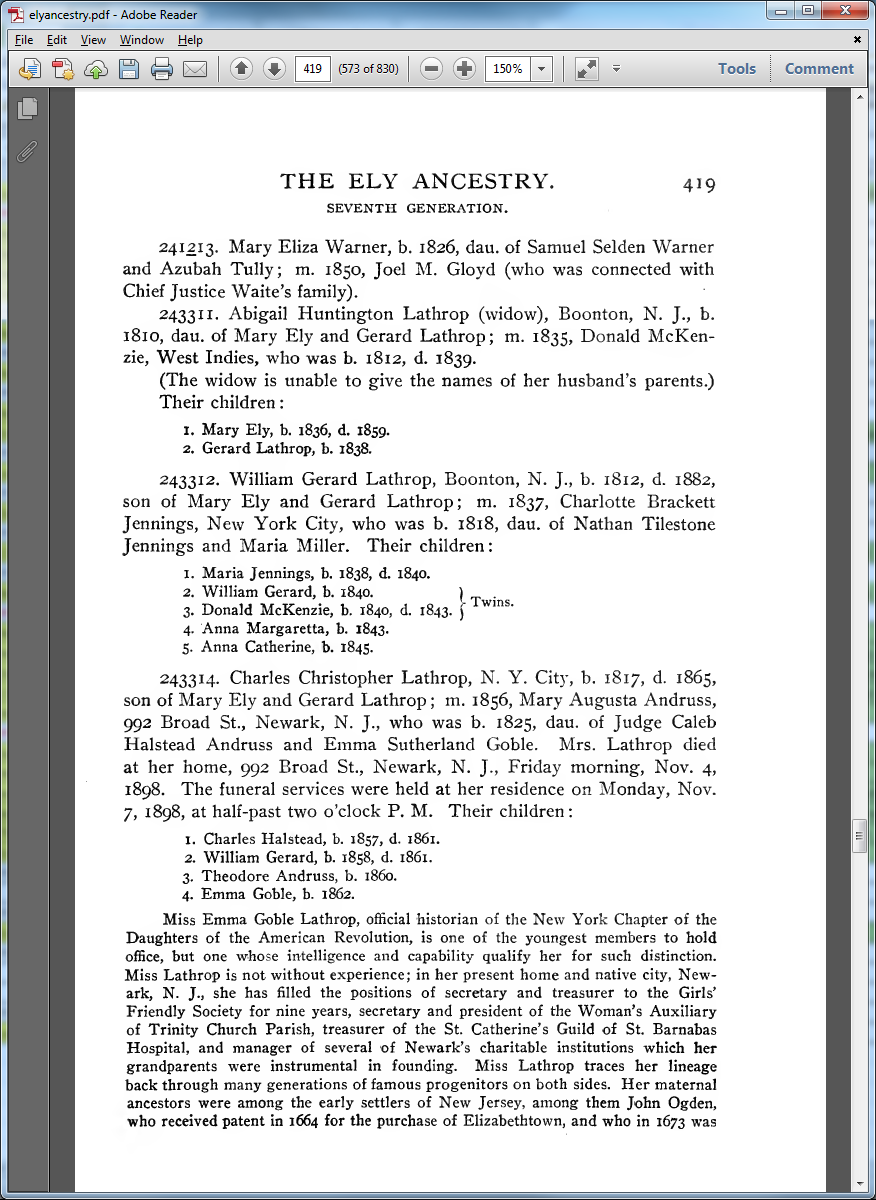 Extracting the facts from digitized documents
2
Motivation
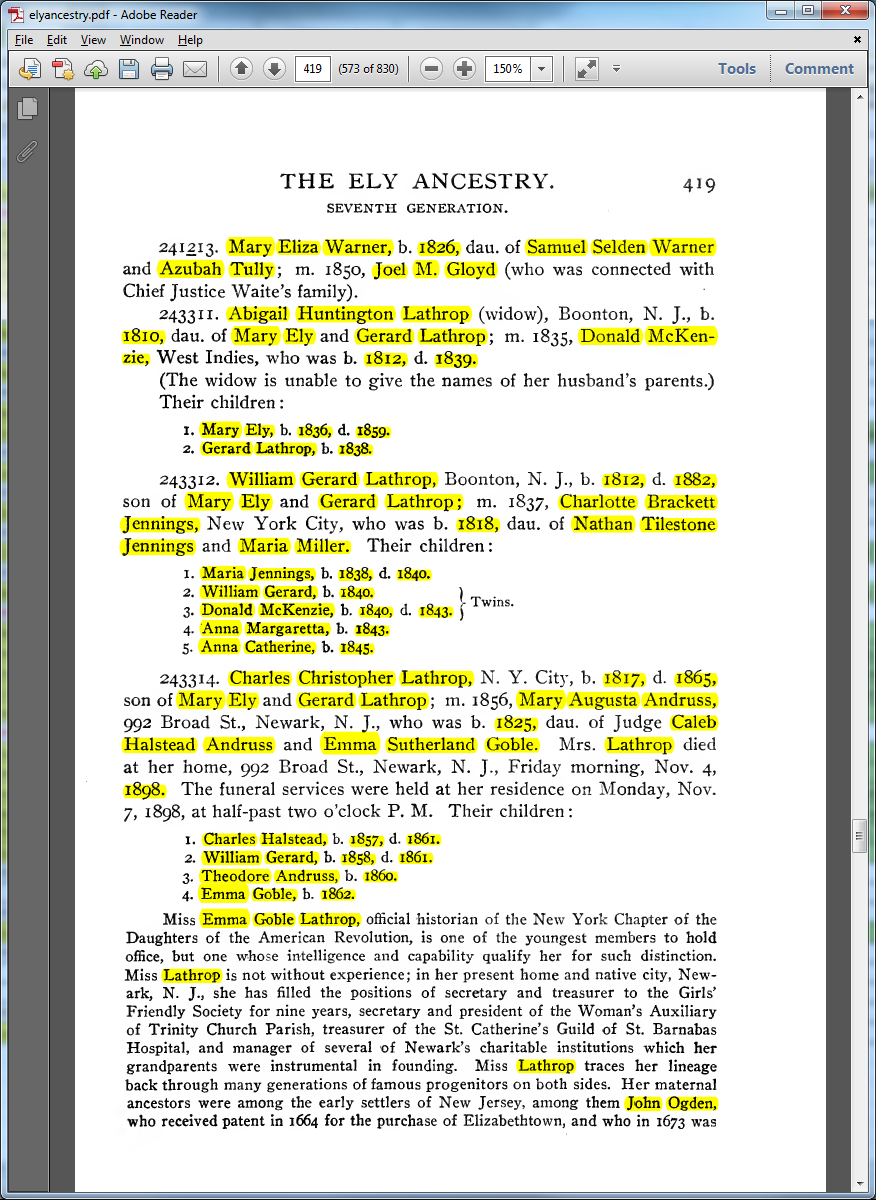 About 500 pages out of 830 pages 
85 facts of first name, surname, birth year, and death year
About 42,500 facts!
3
How it Works
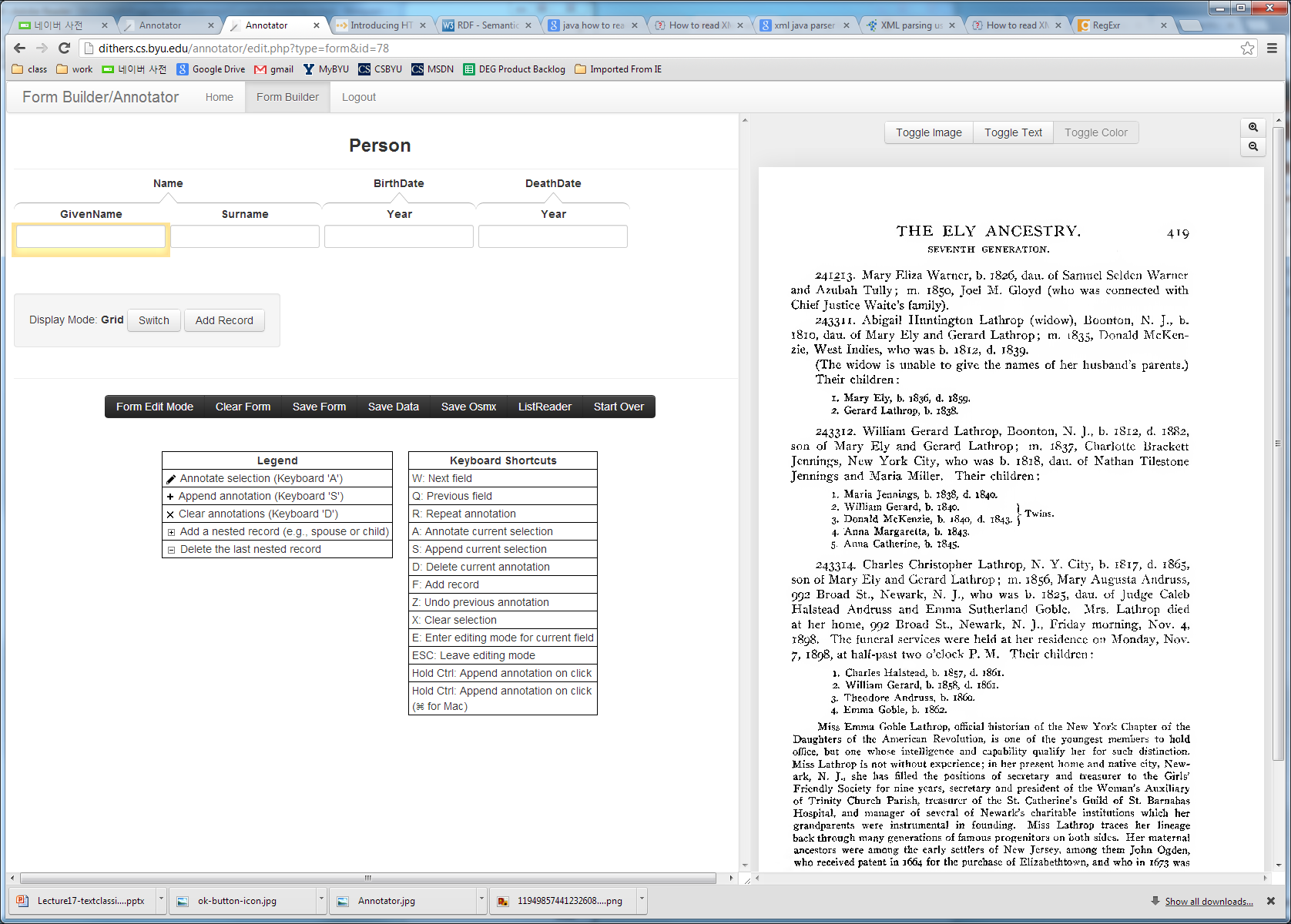 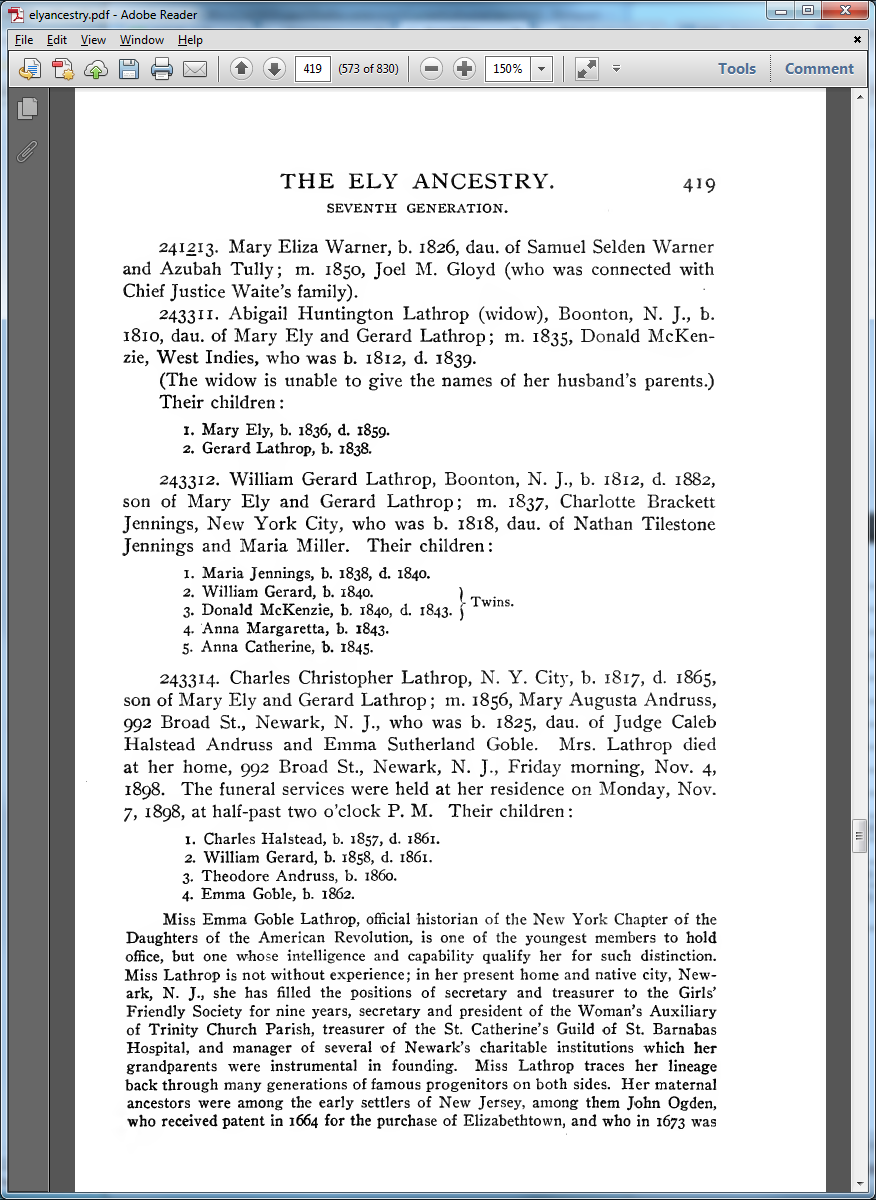 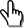 4
How it Works
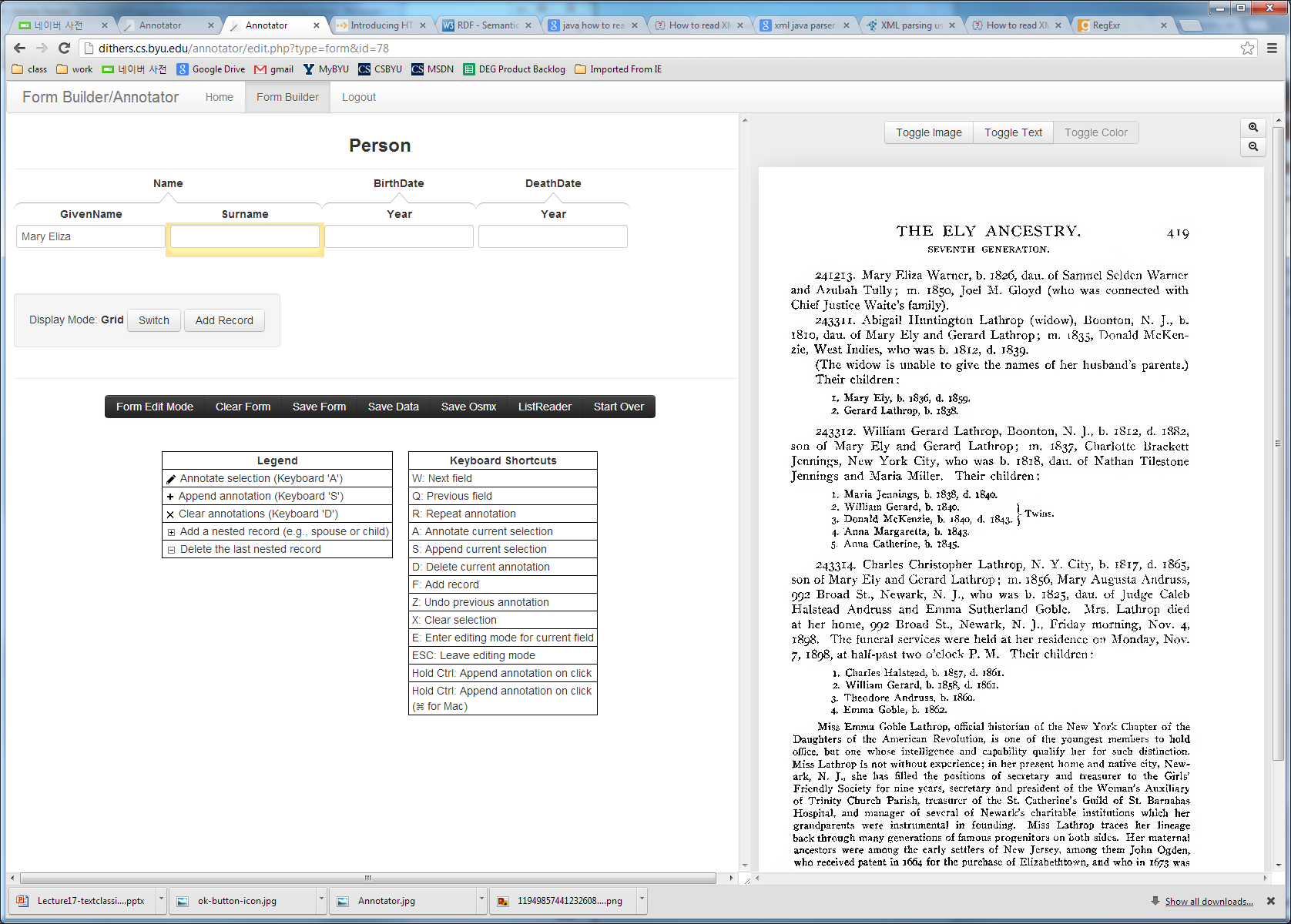 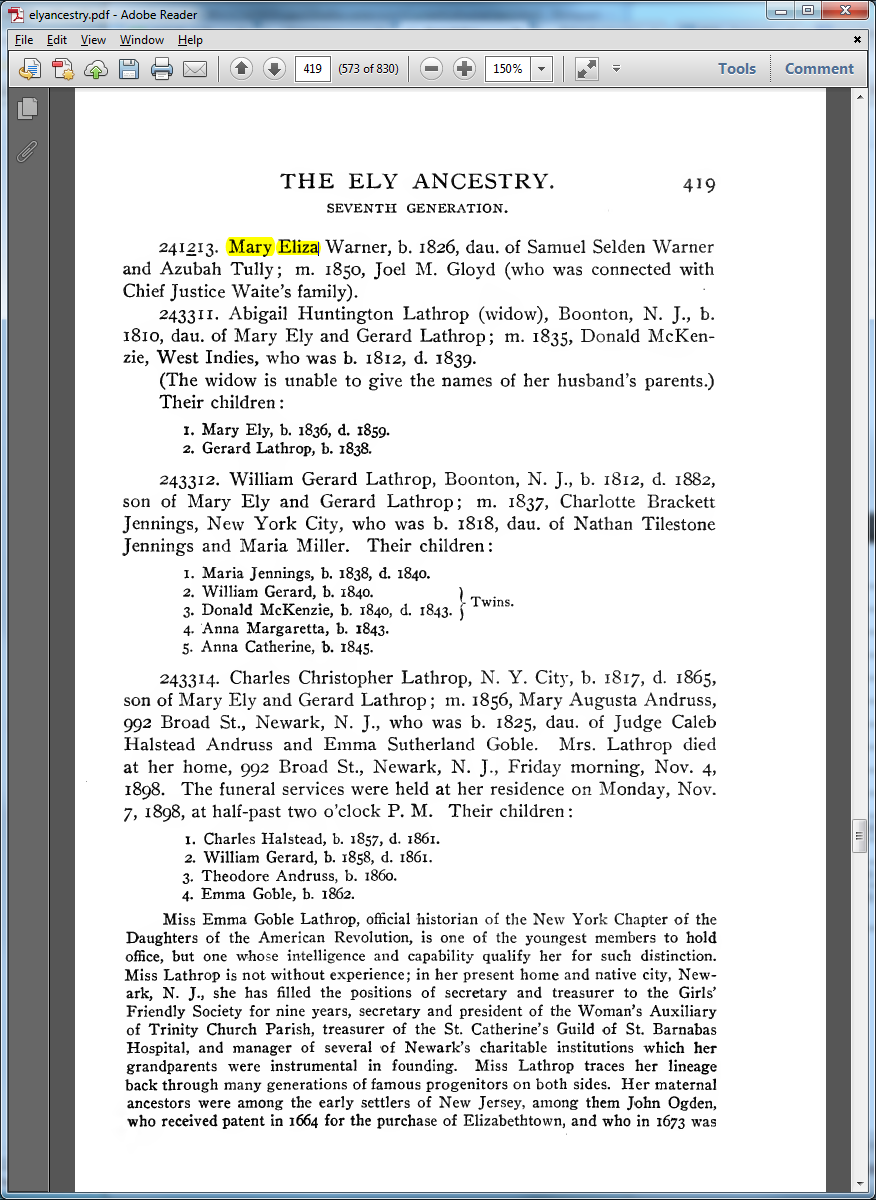 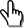 5
How it Works
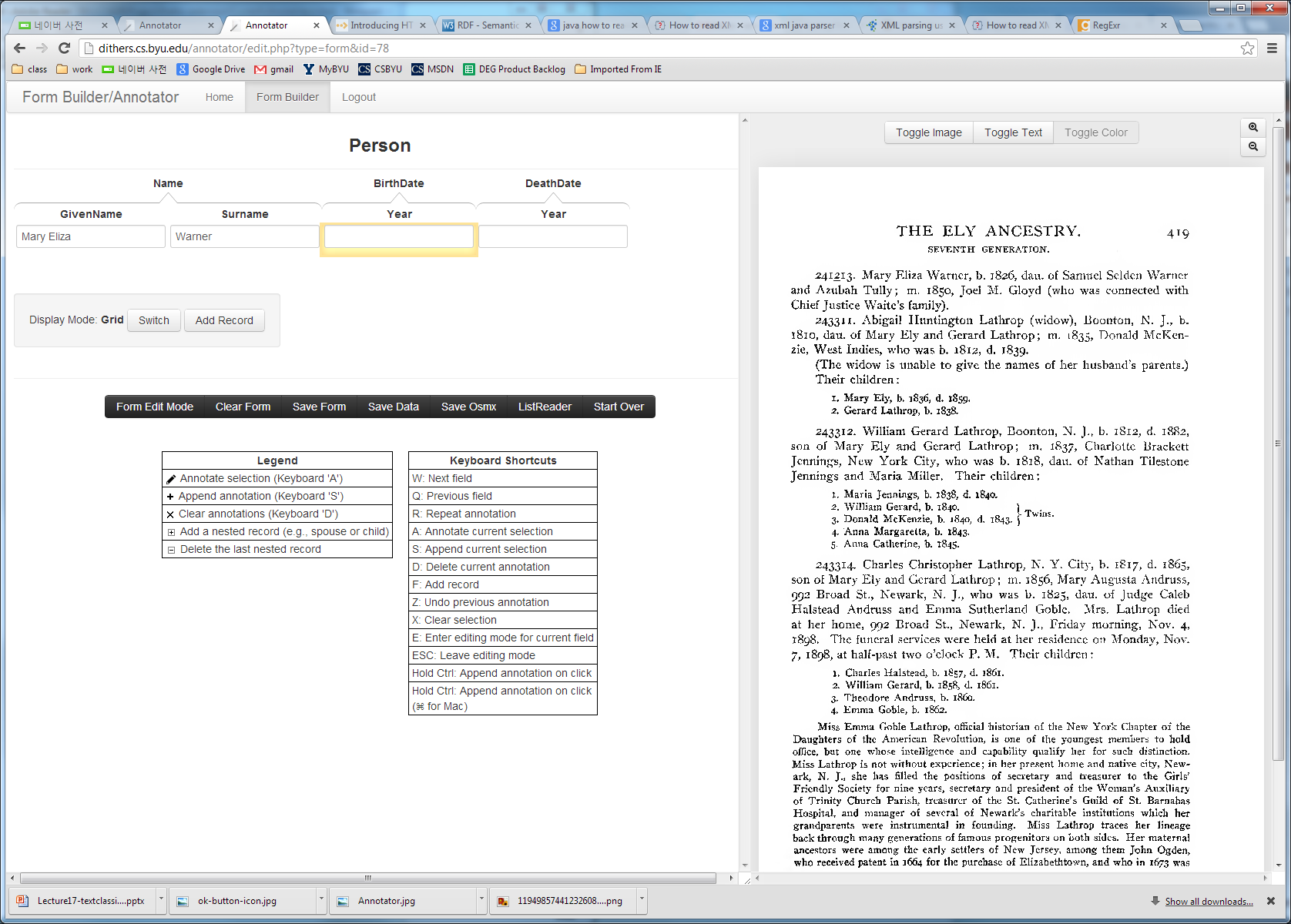 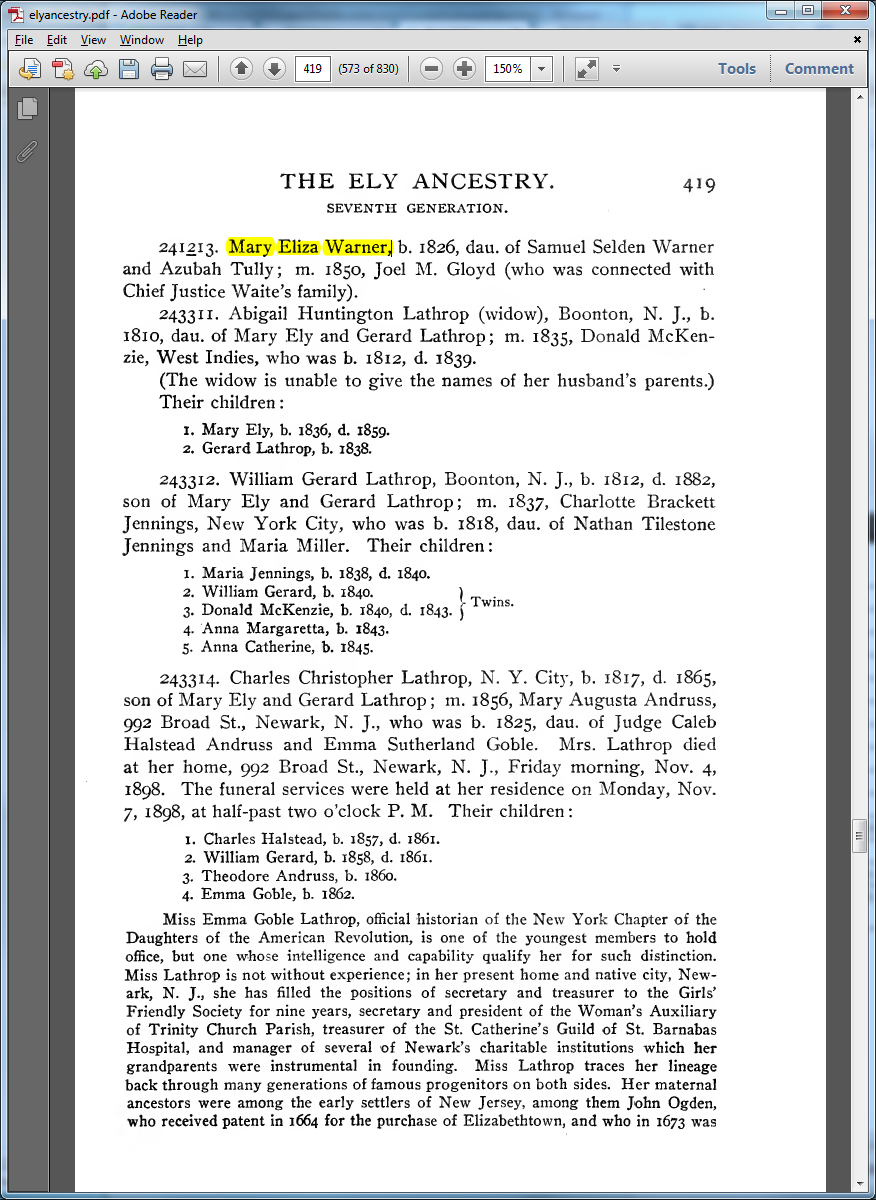 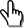 6
How it Works
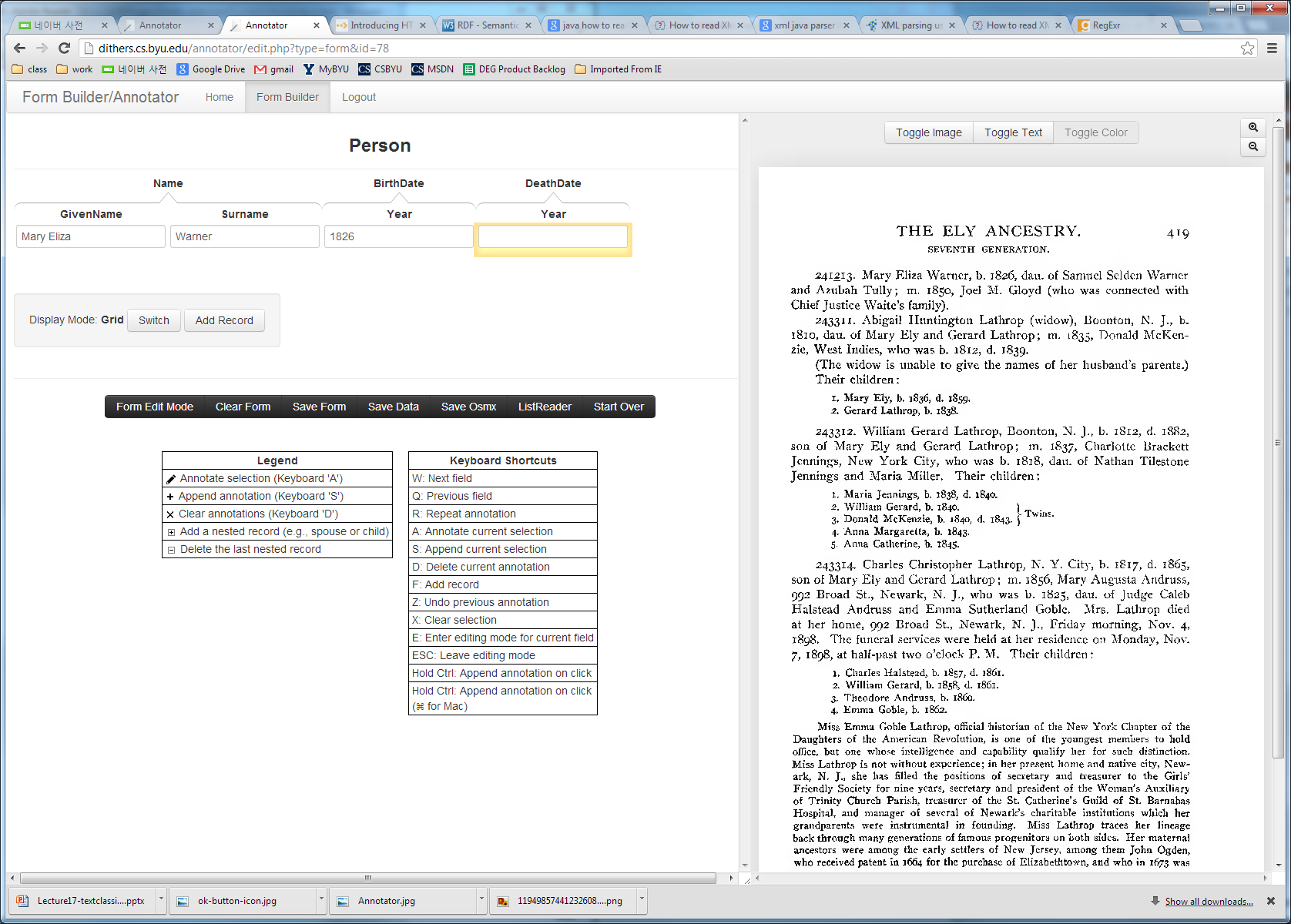 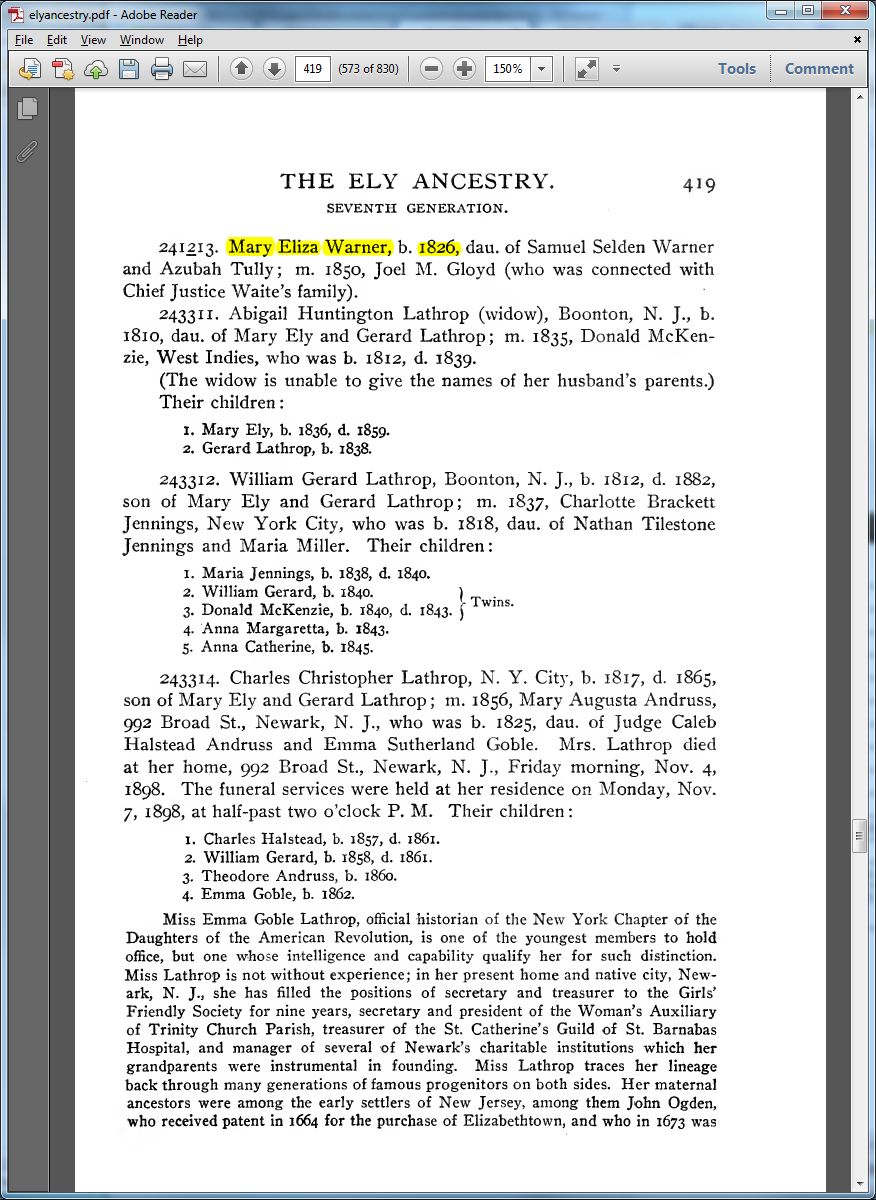 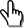 7
How it Works
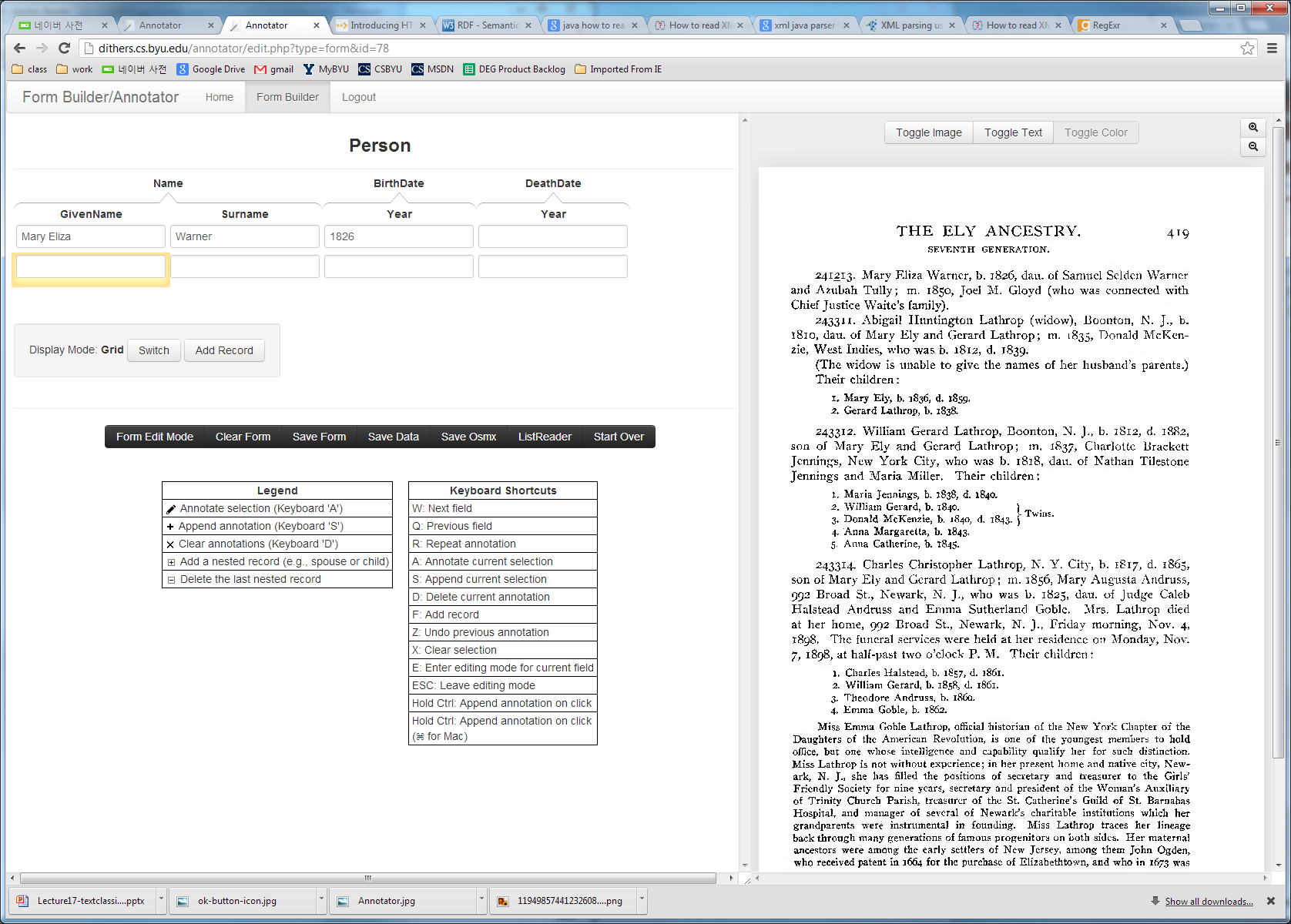 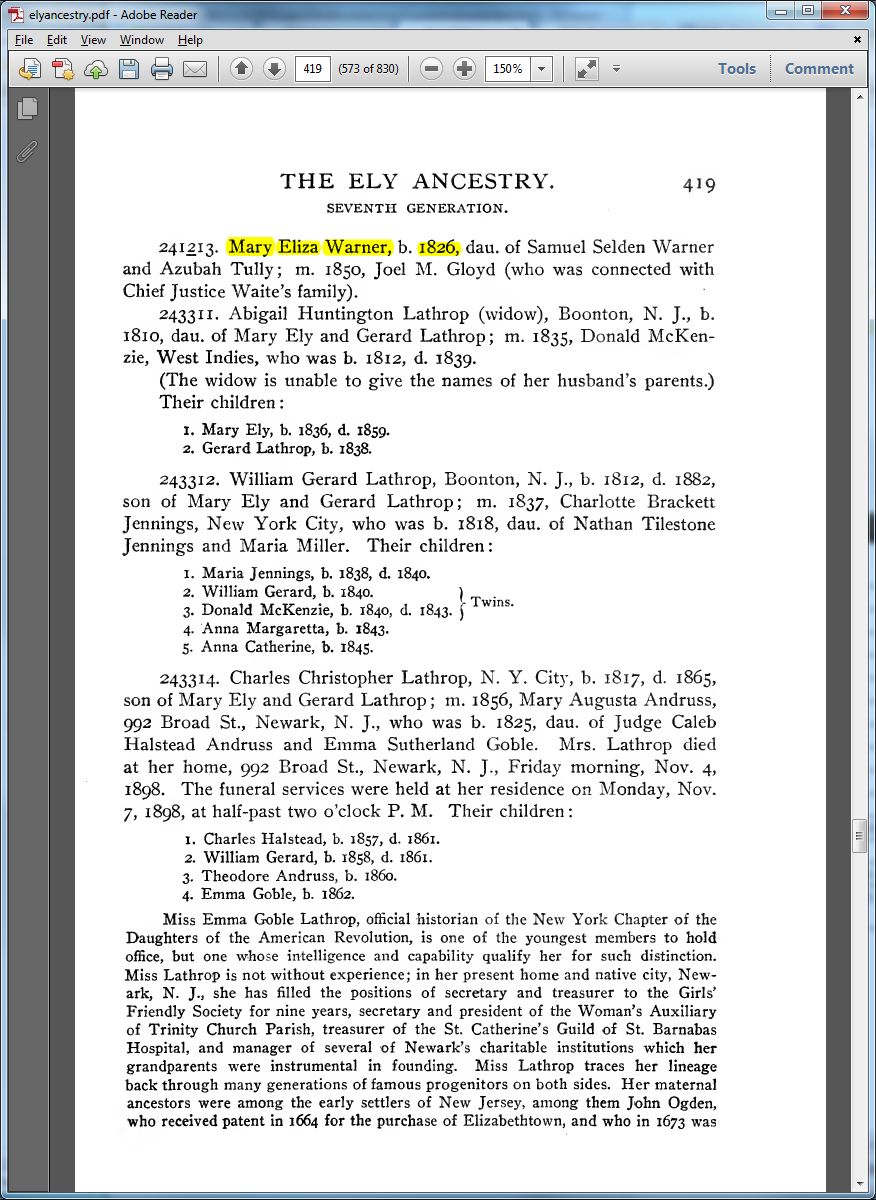 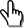 8
How it Works
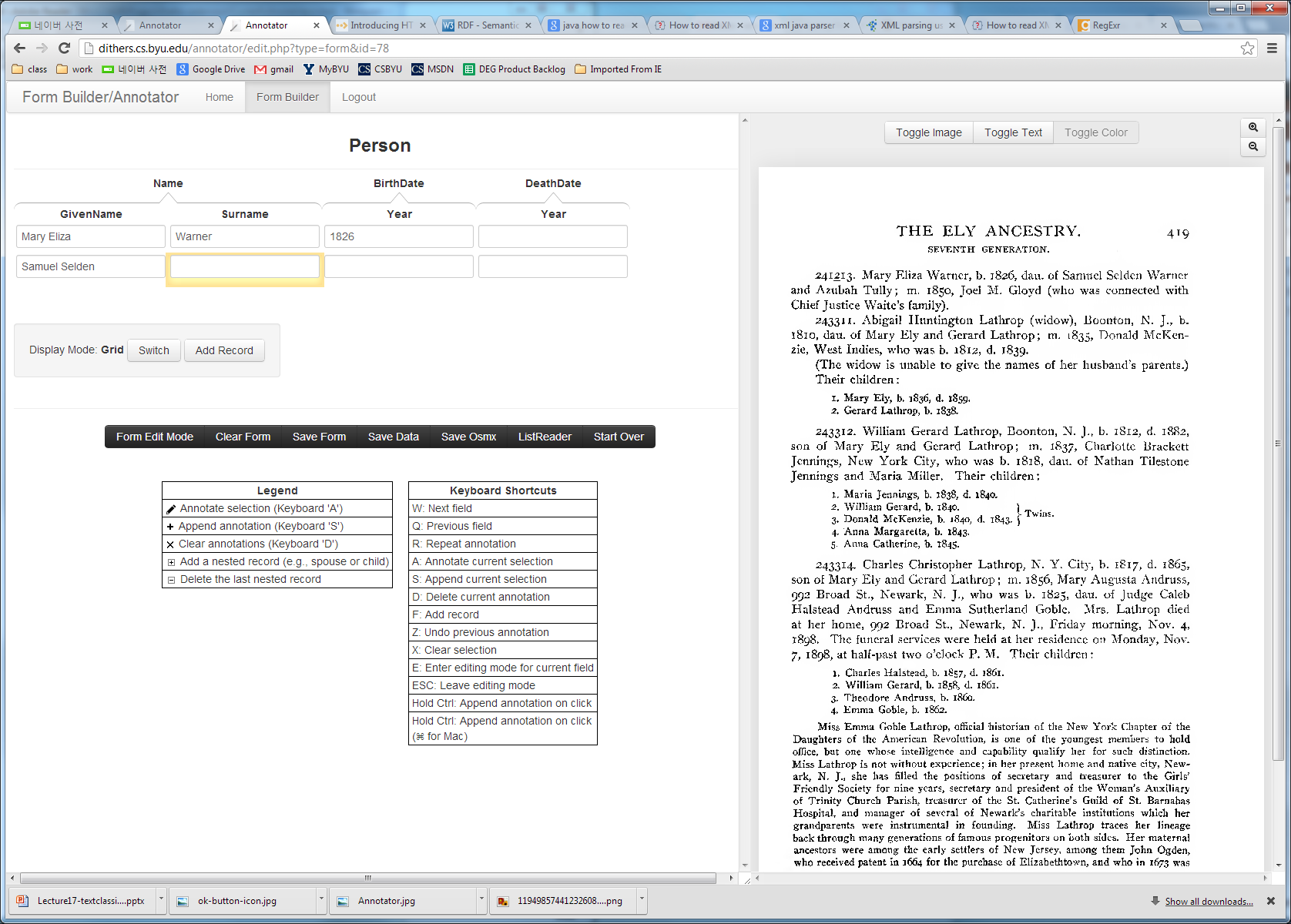 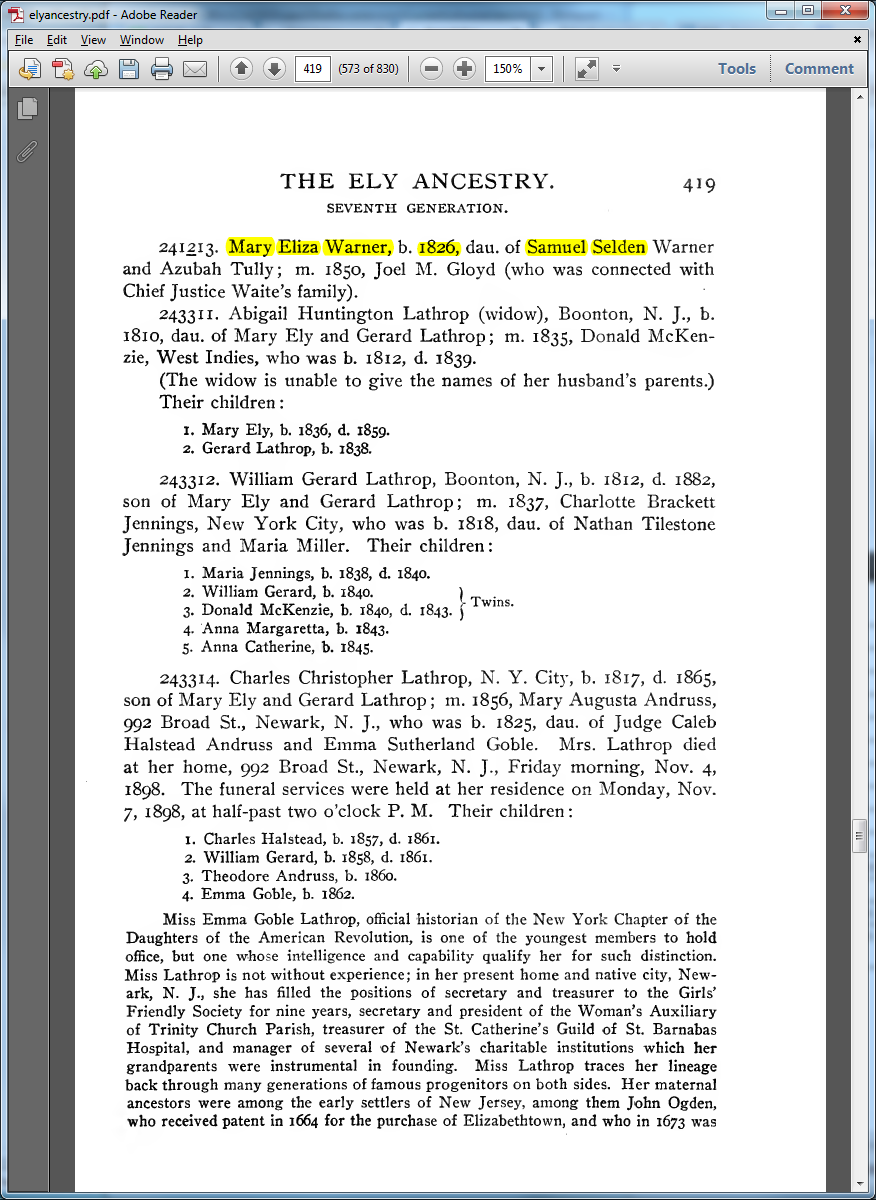 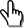 9
How it Works
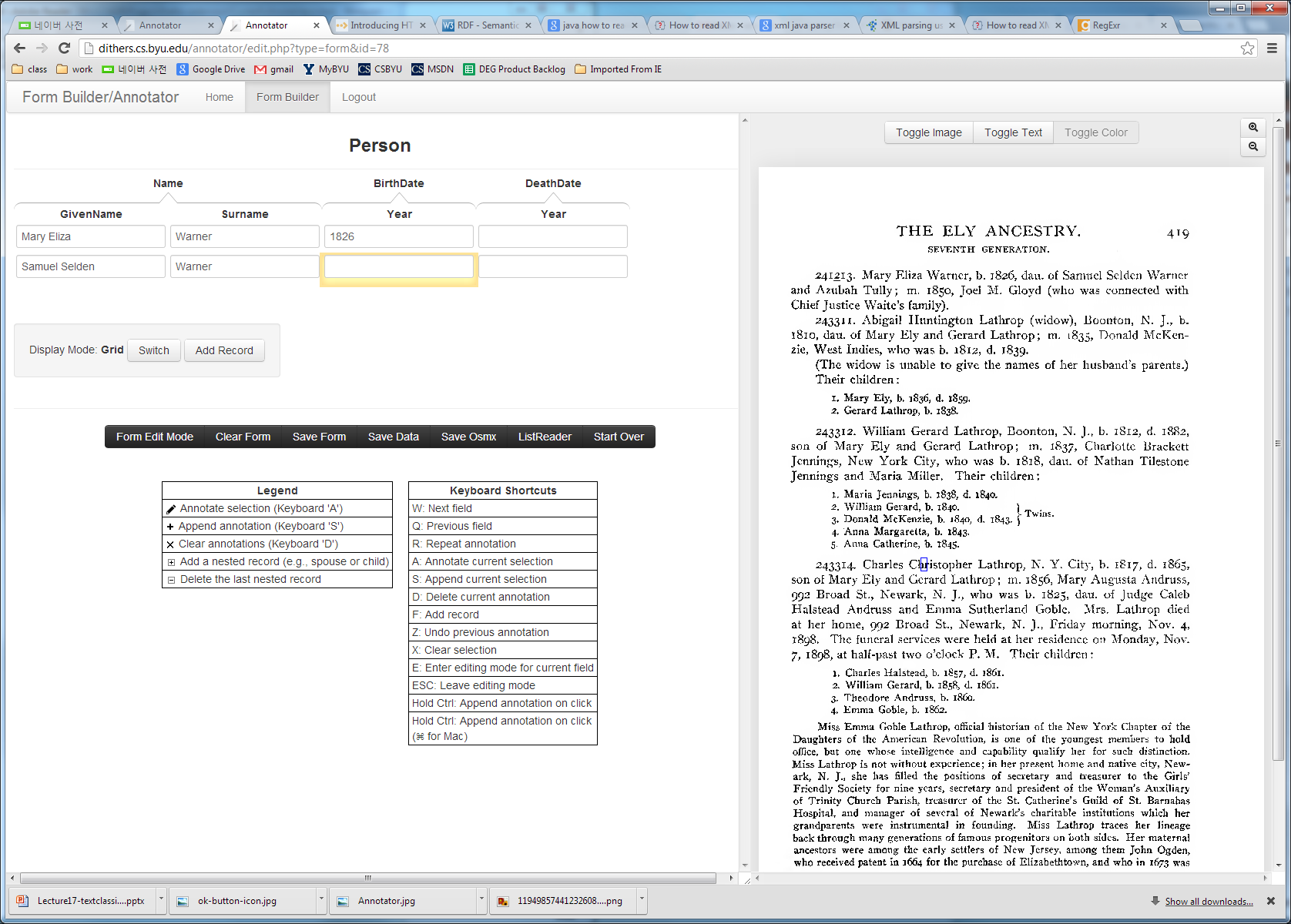 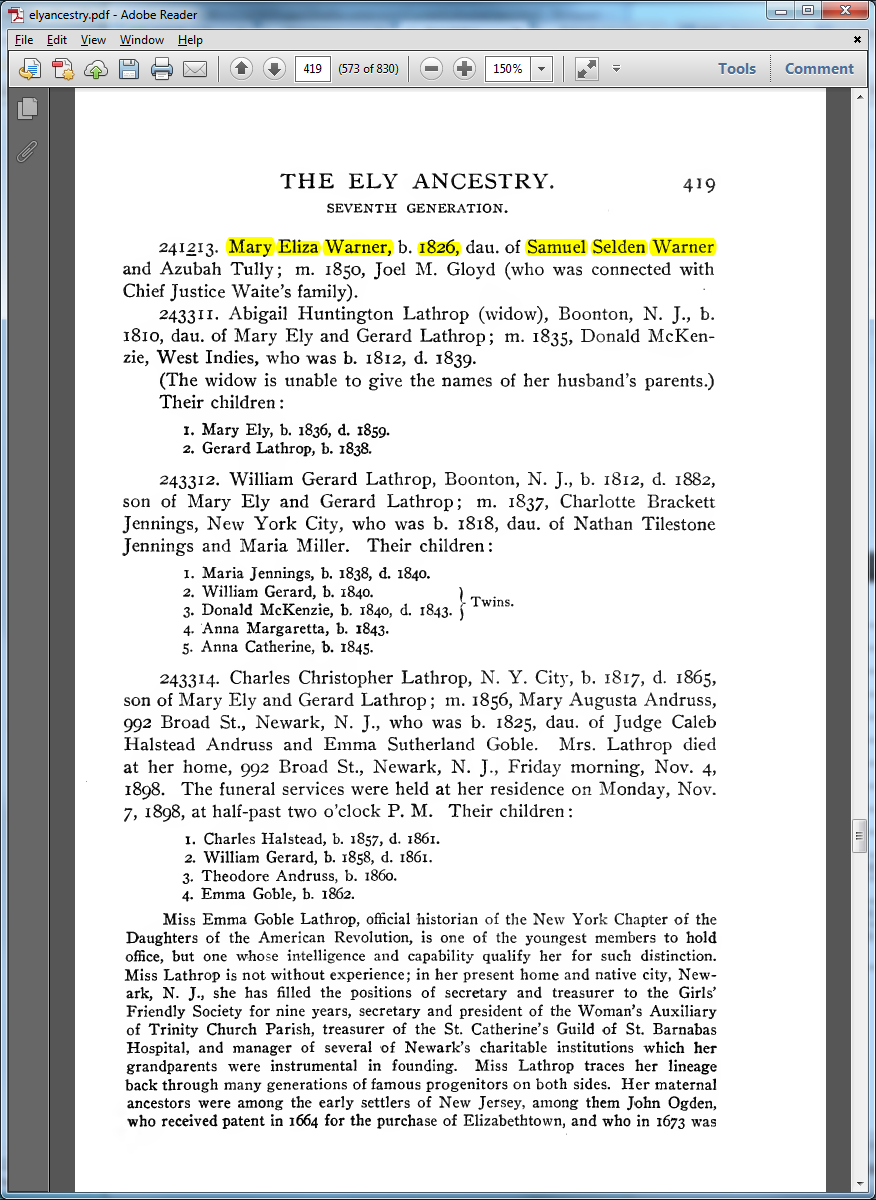 10
How it Works
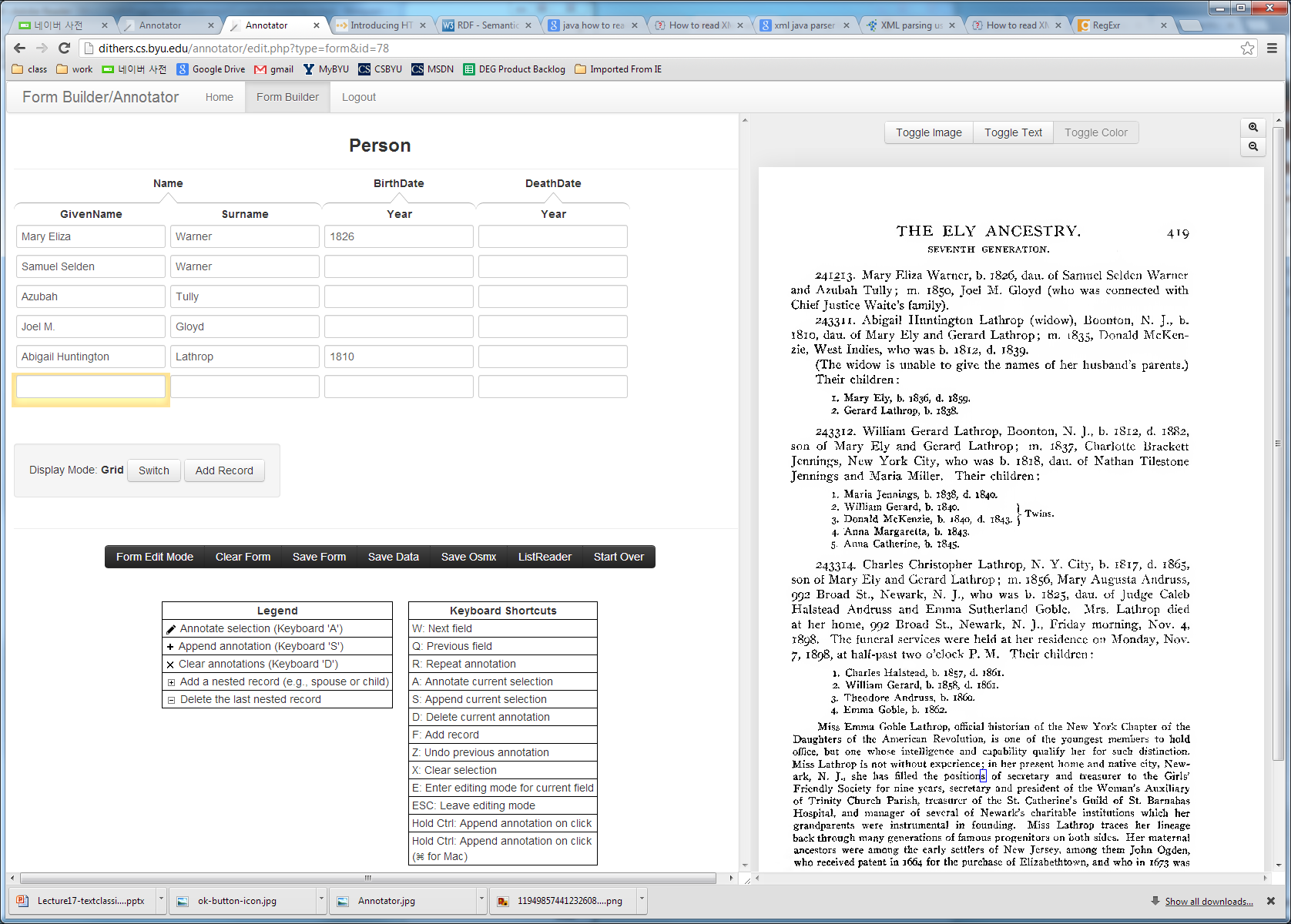 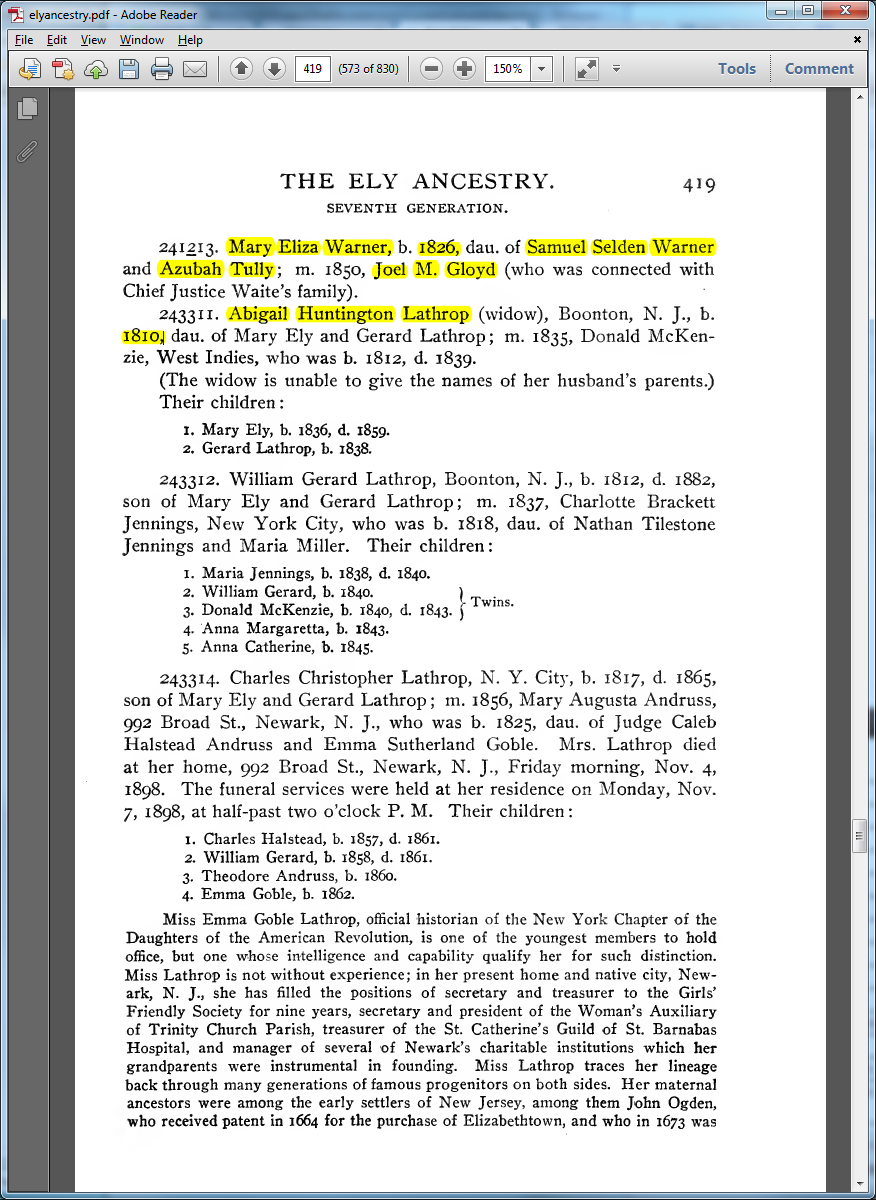 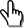 11
How it Works
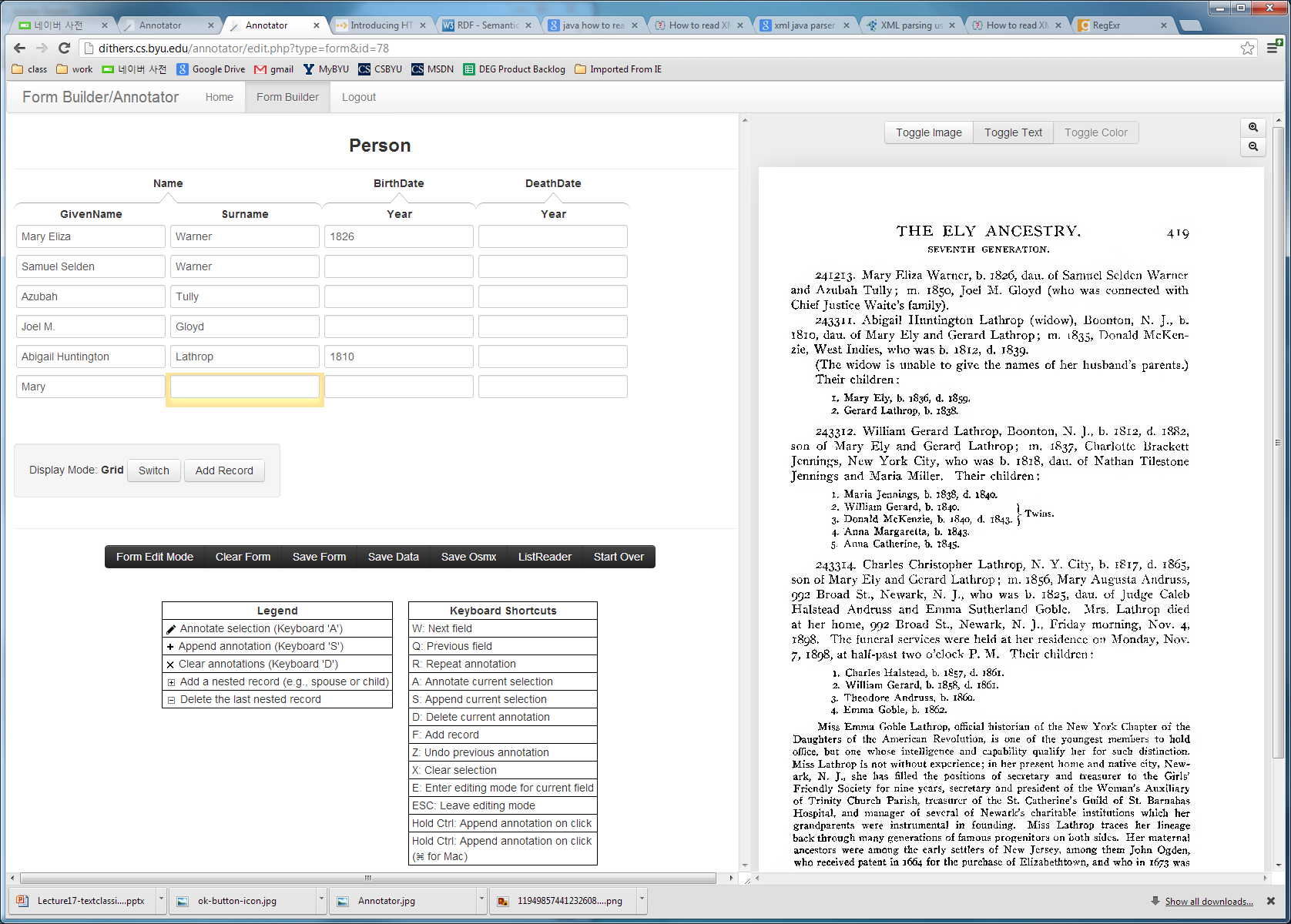 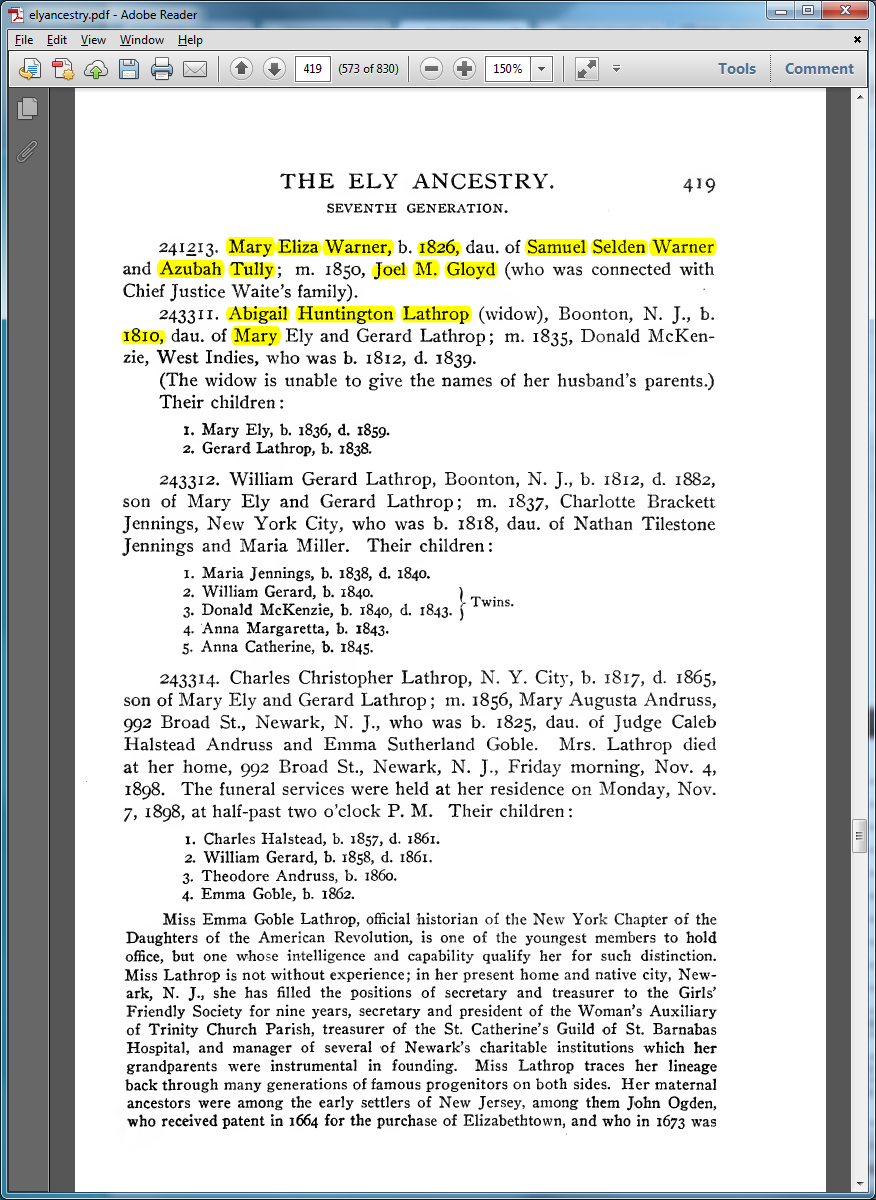 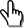 12
How it Works
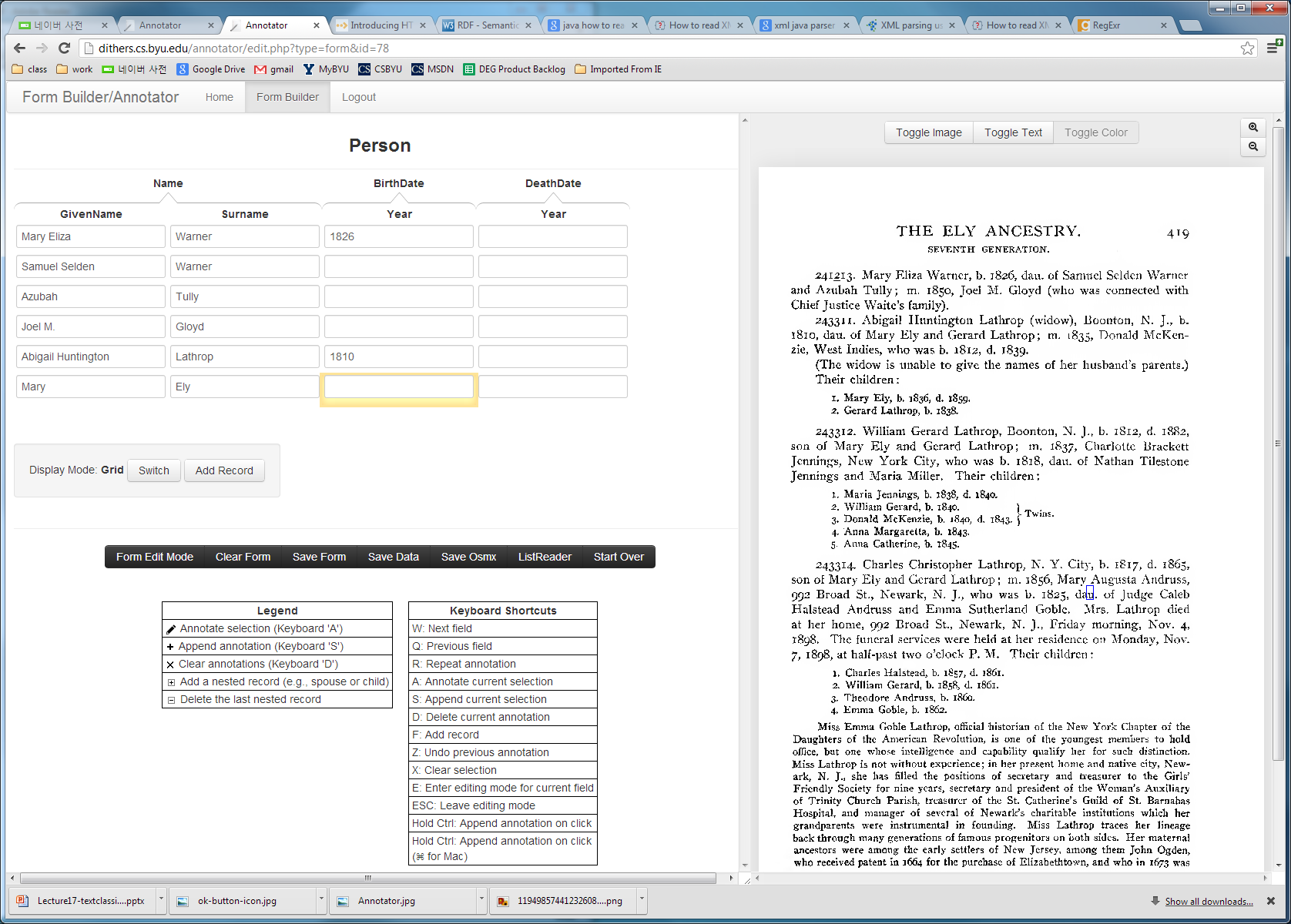 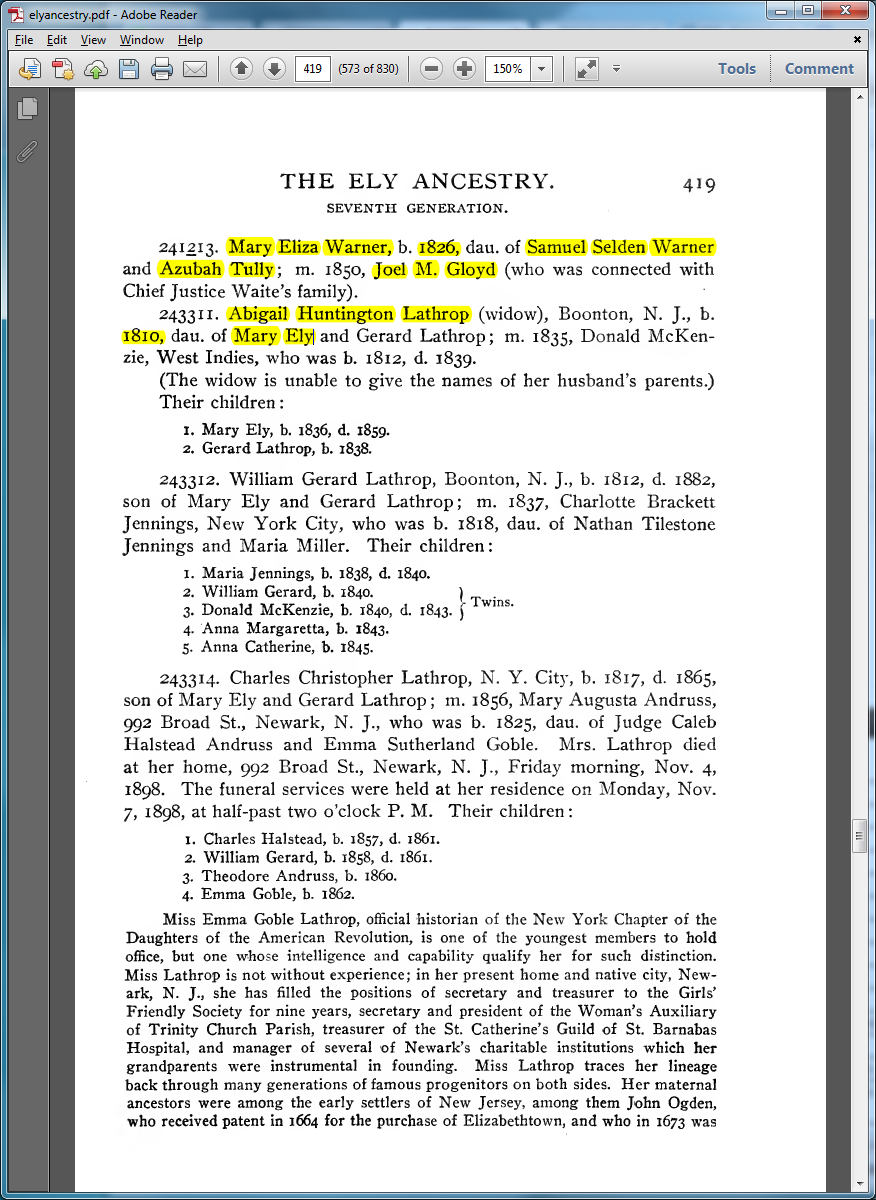 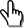 13
How it Works
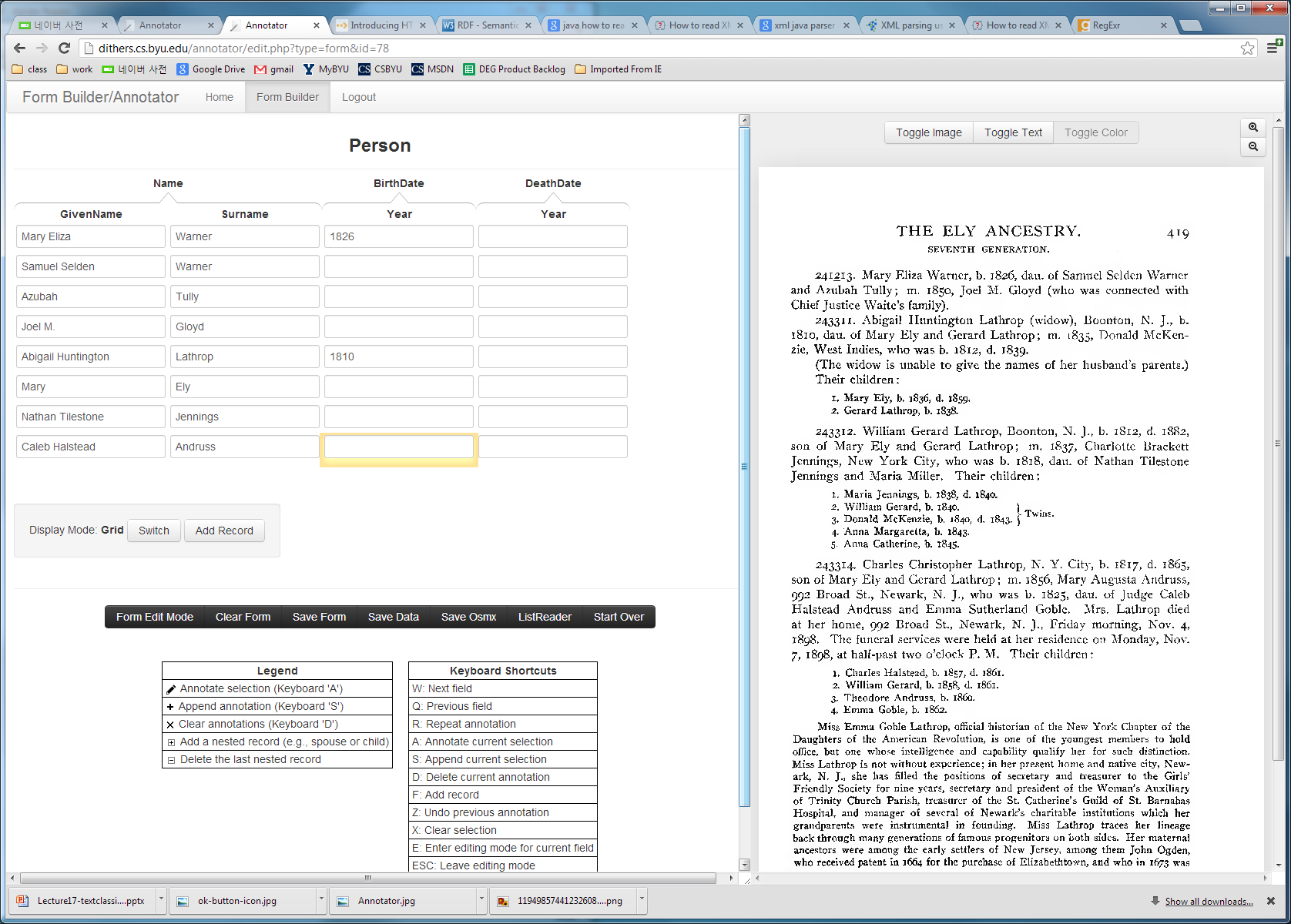 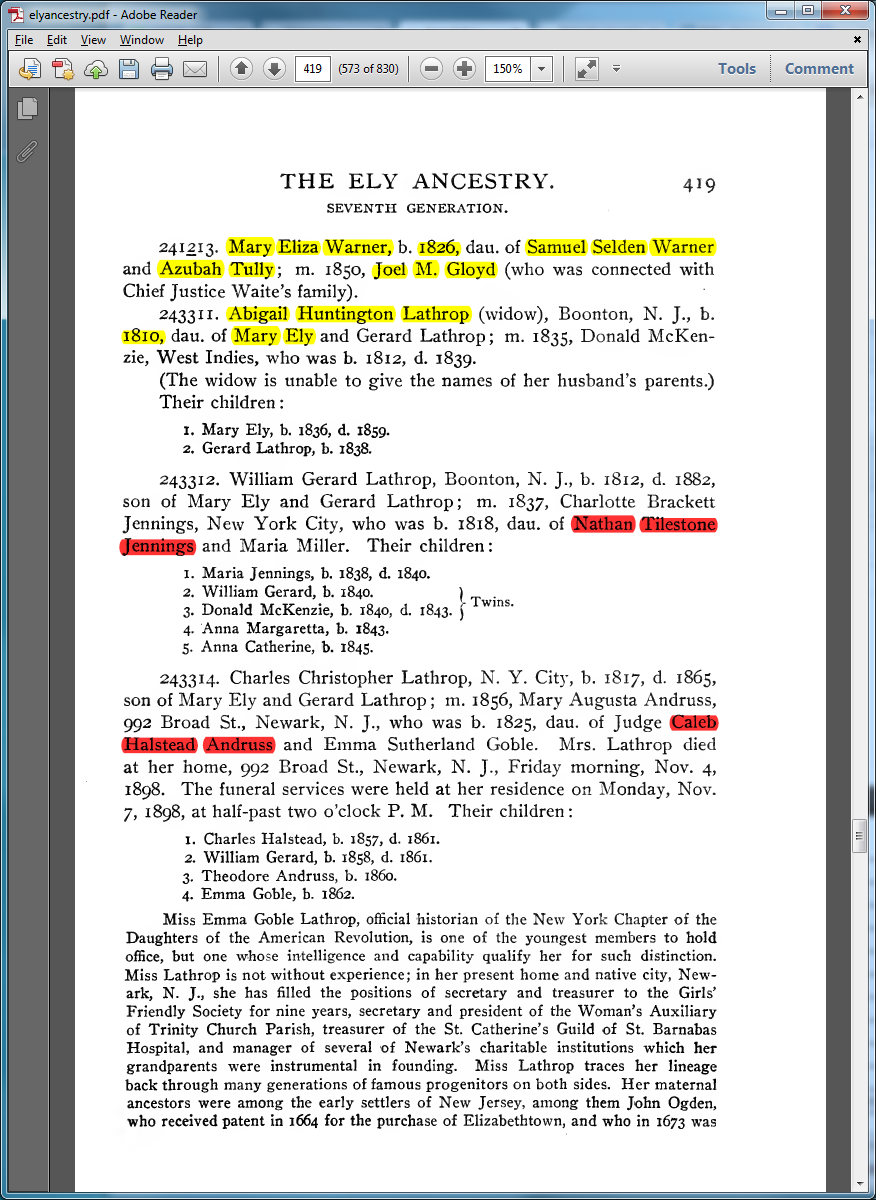 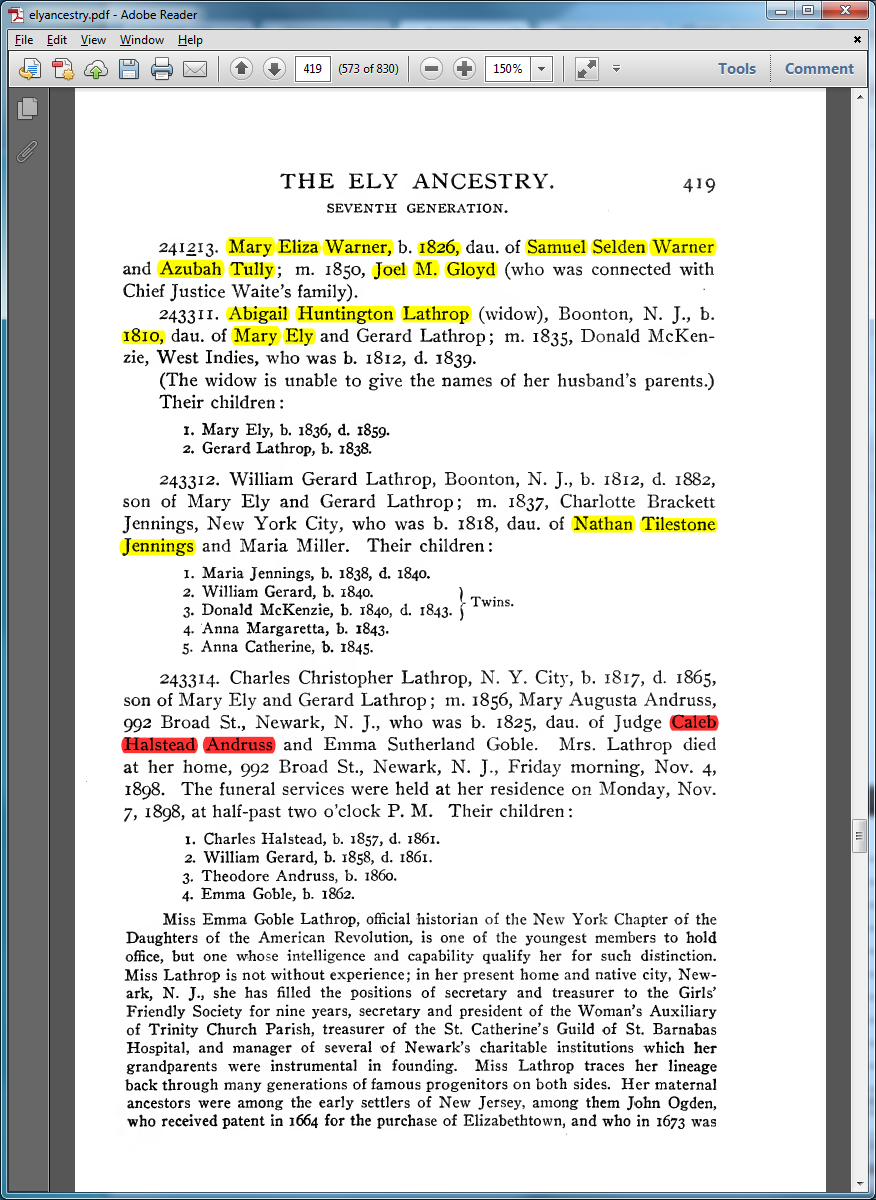 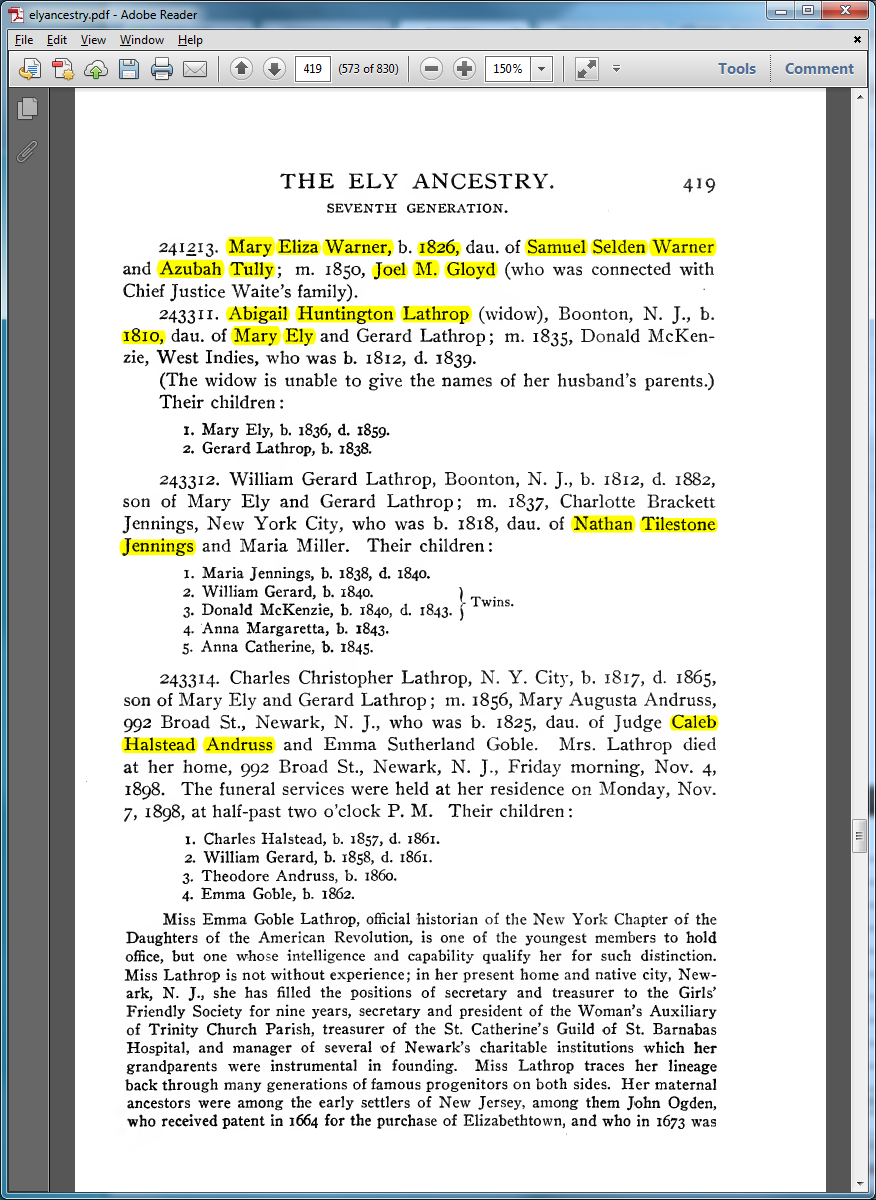 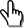 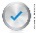 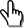 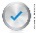 14
How it Works
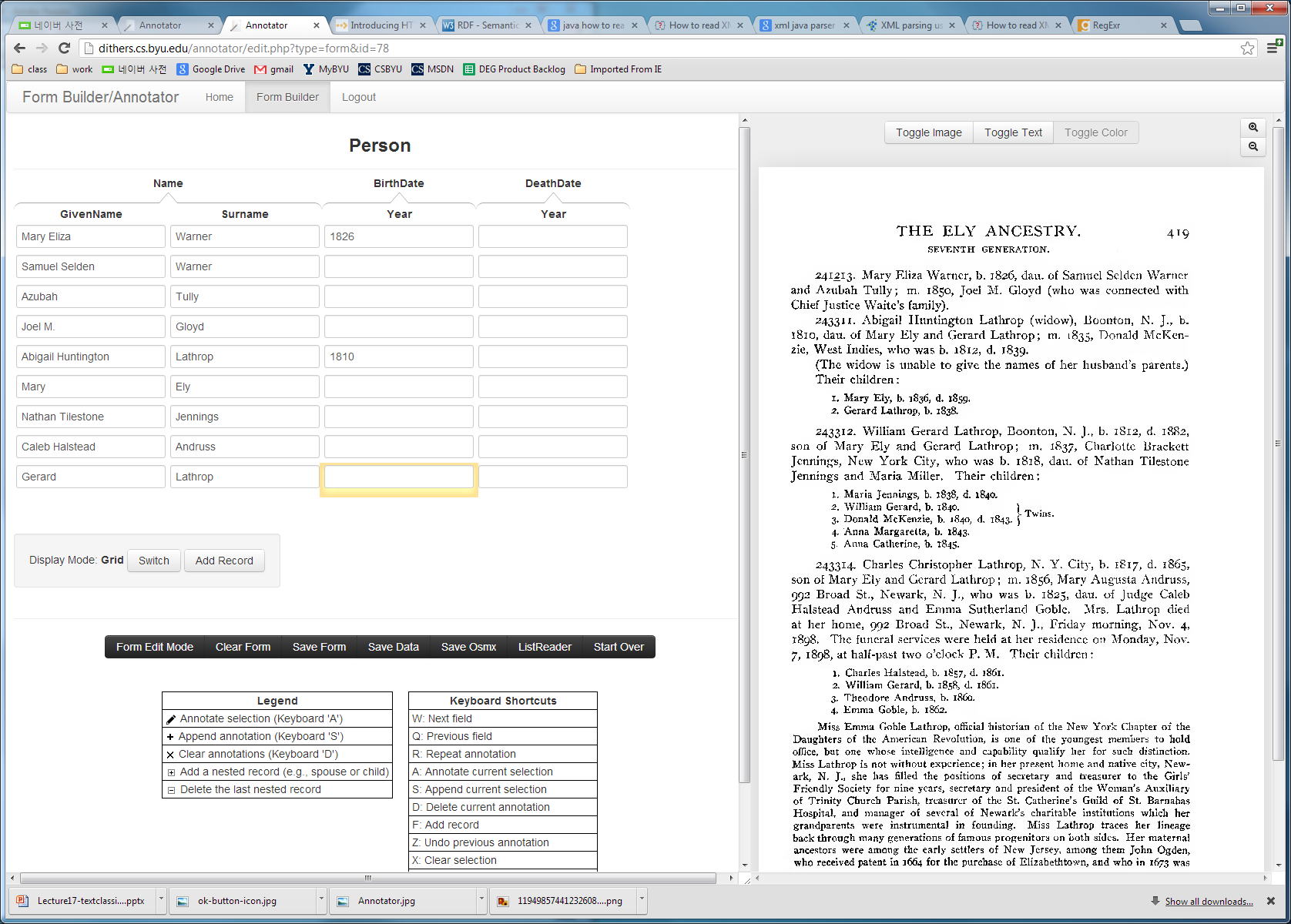 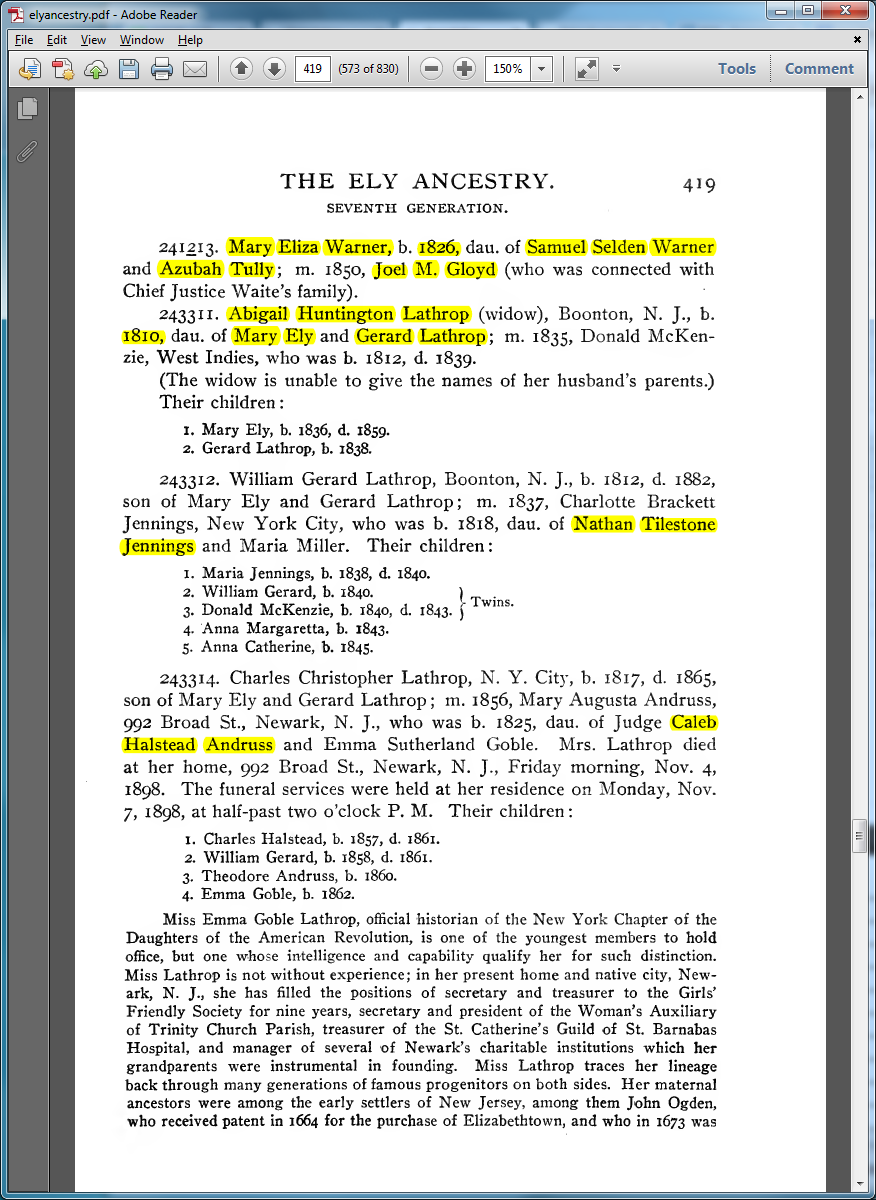 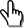 15
How it Works
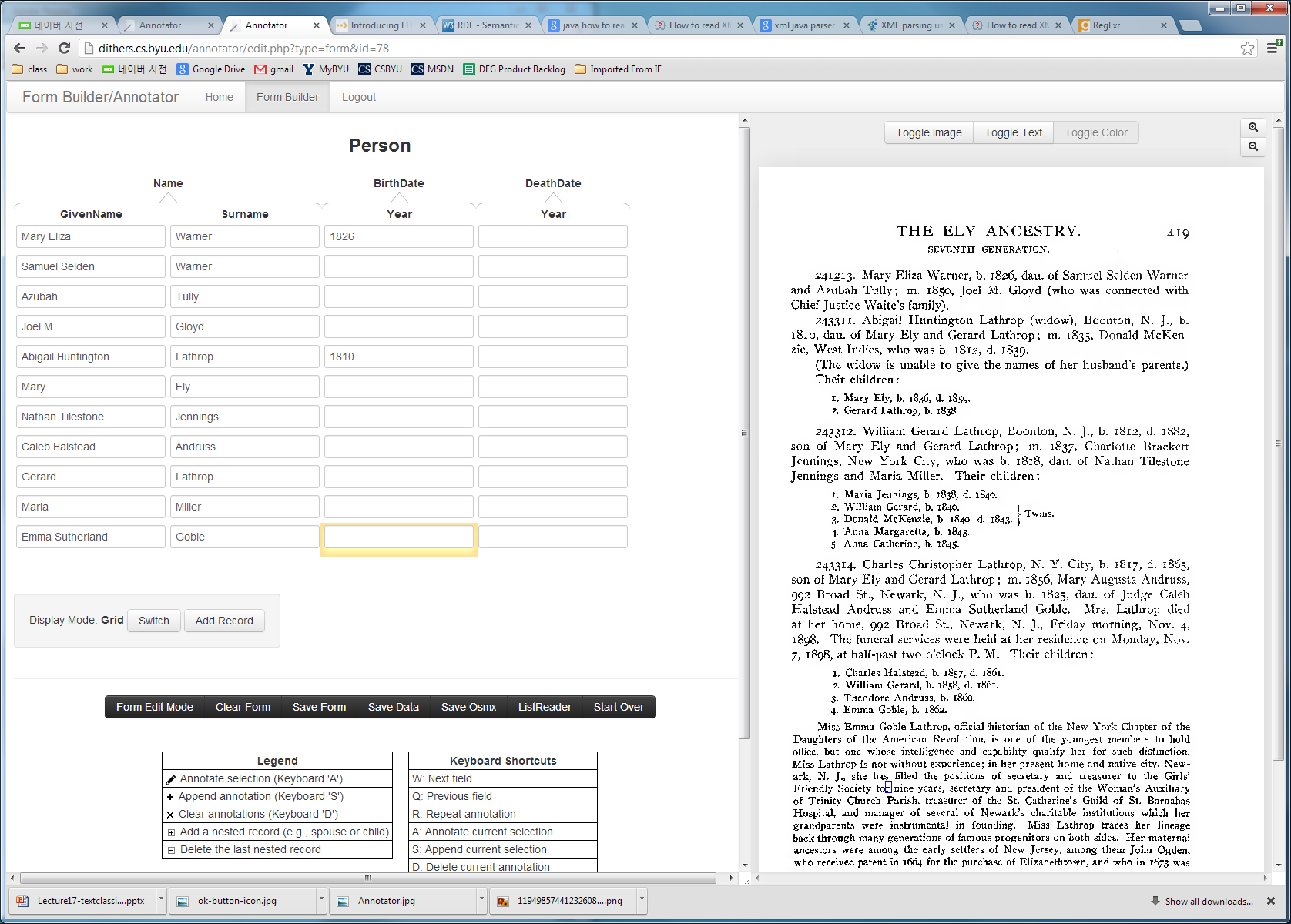 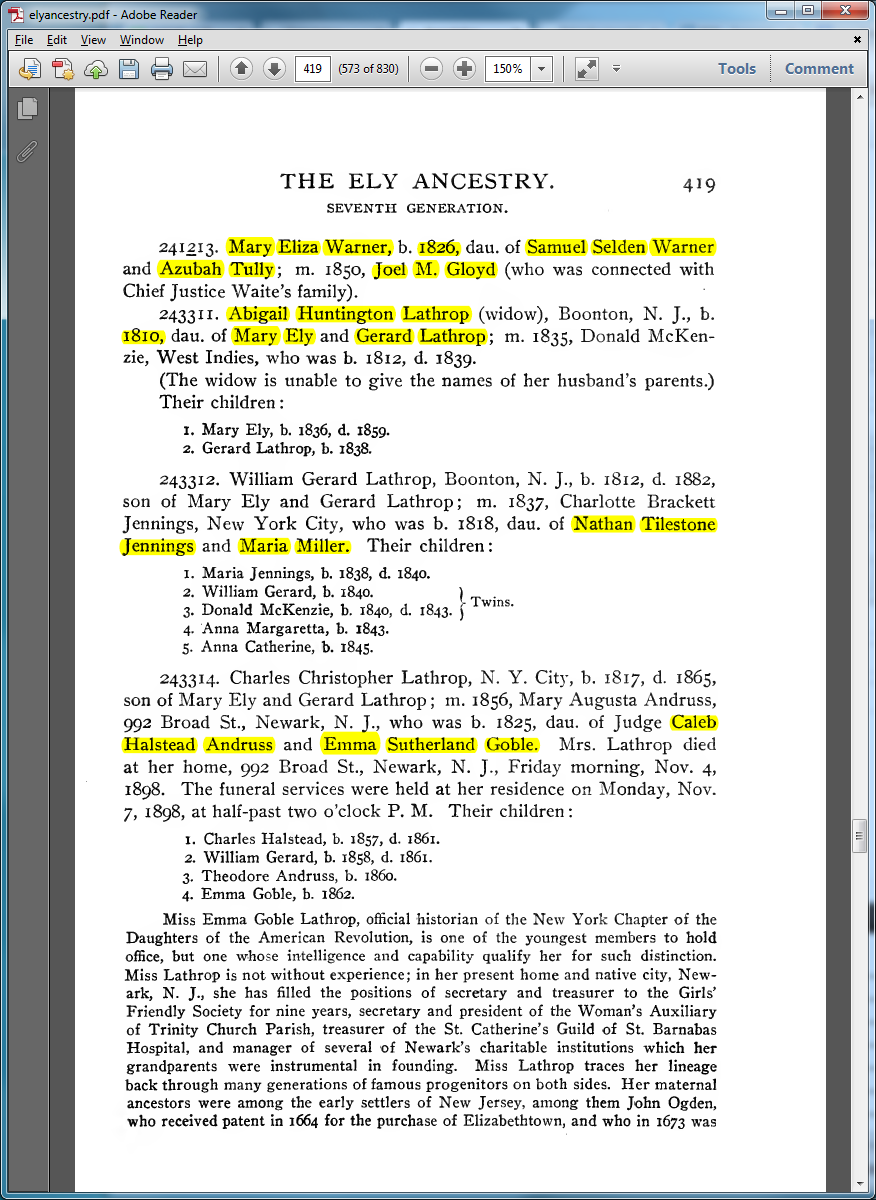 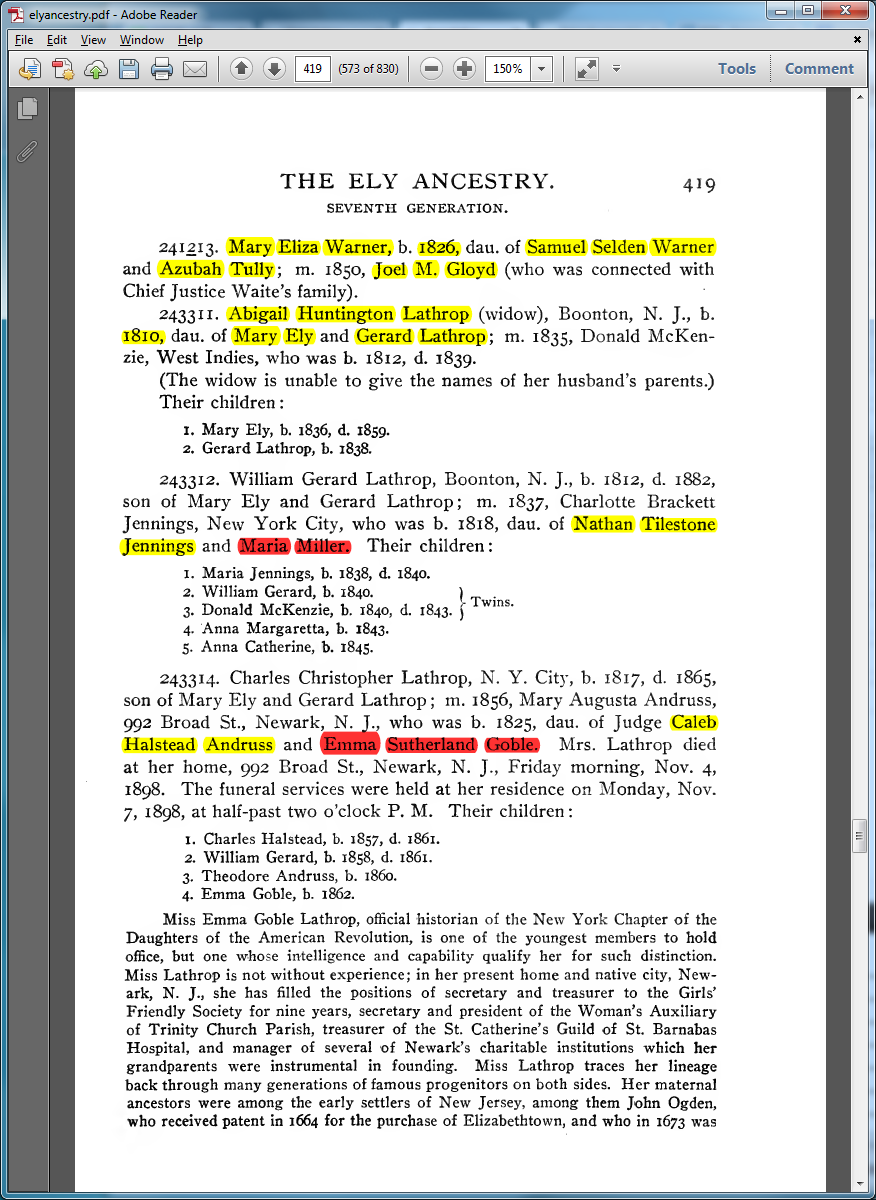 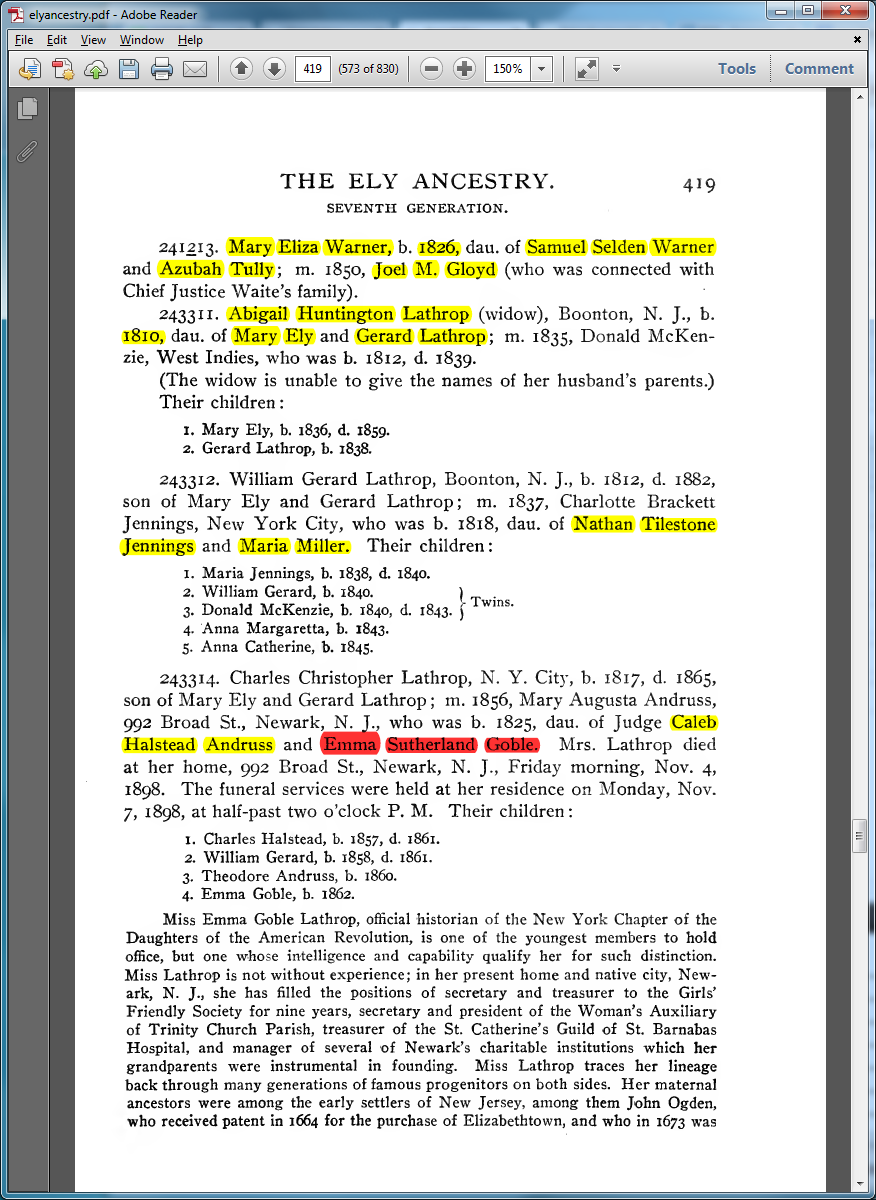 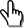 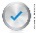 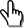 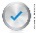 16
Behind the Scenes
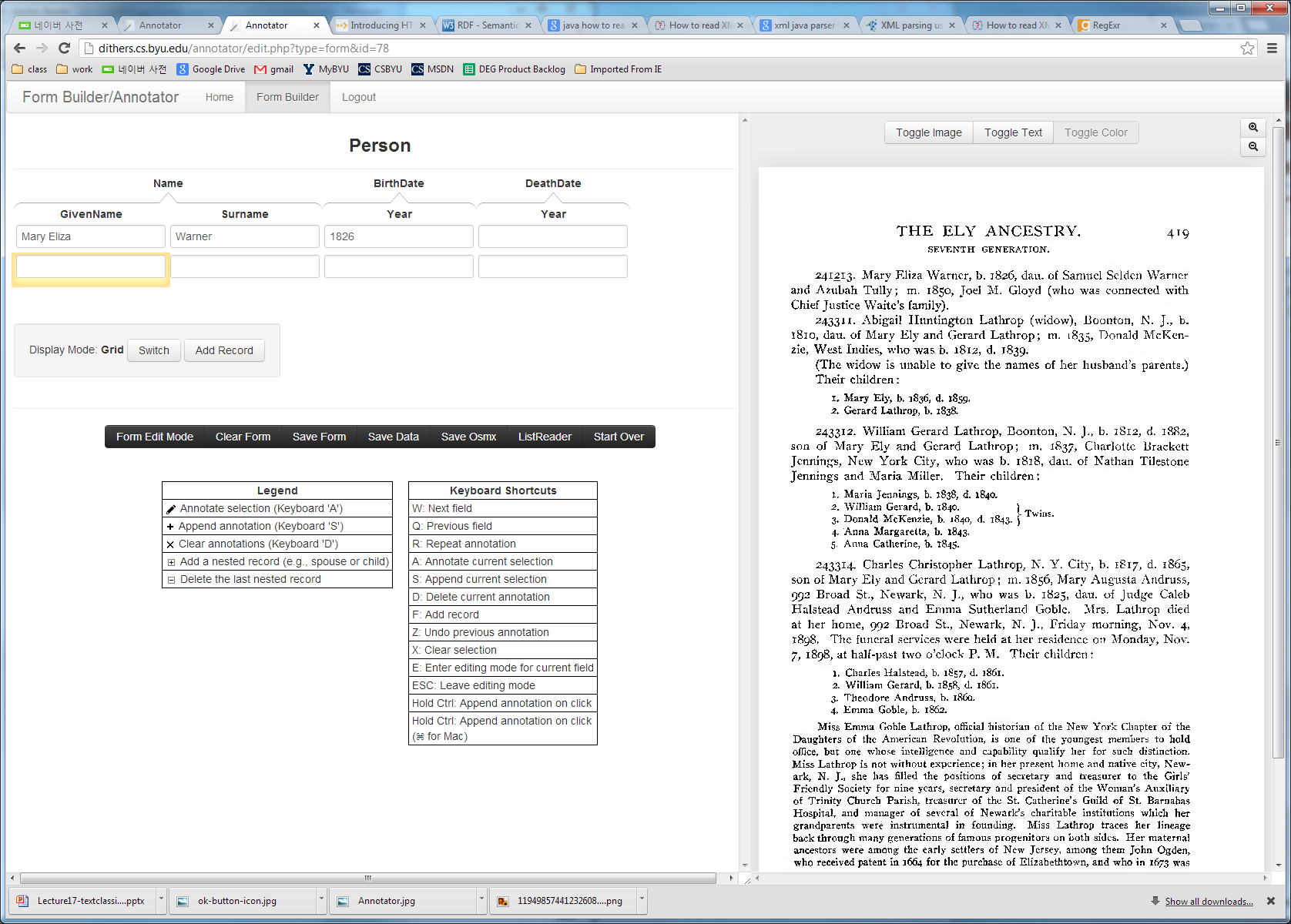 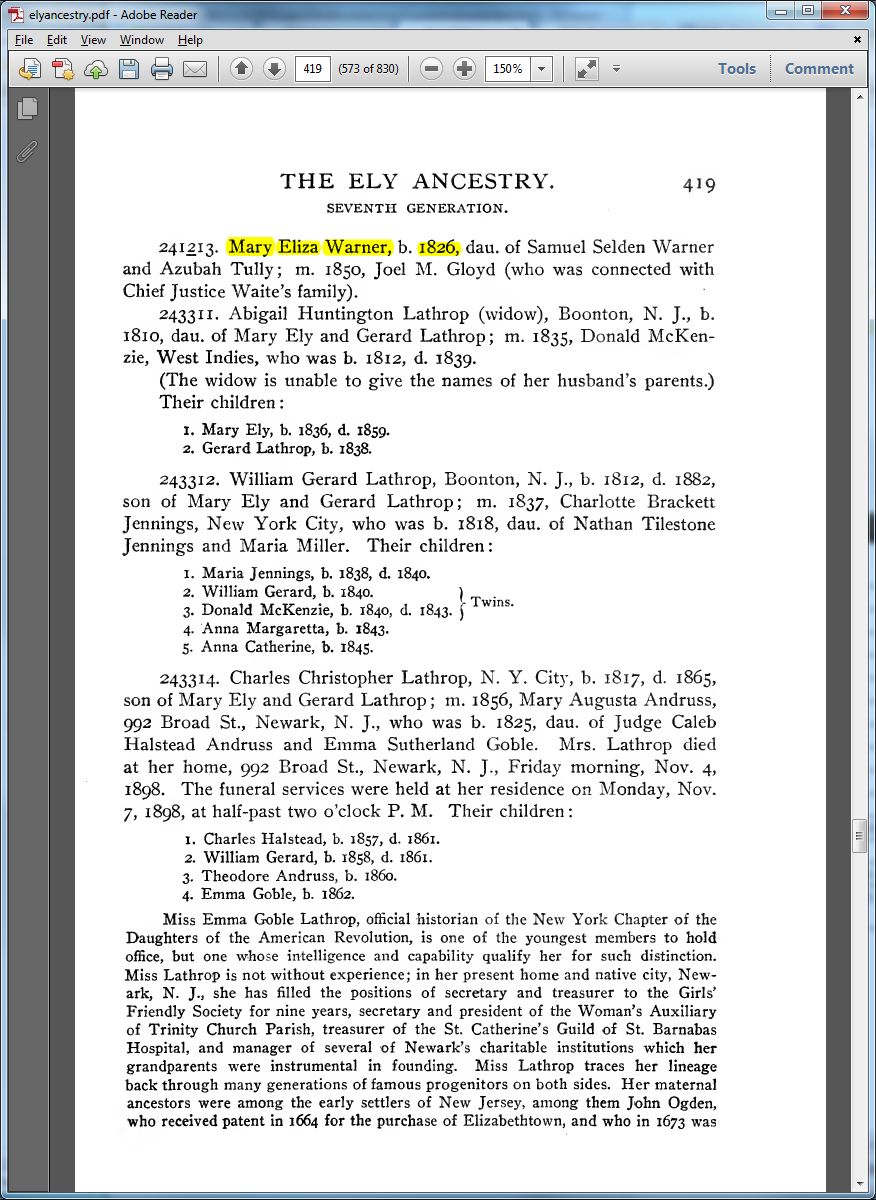 17
Behind the Scenes
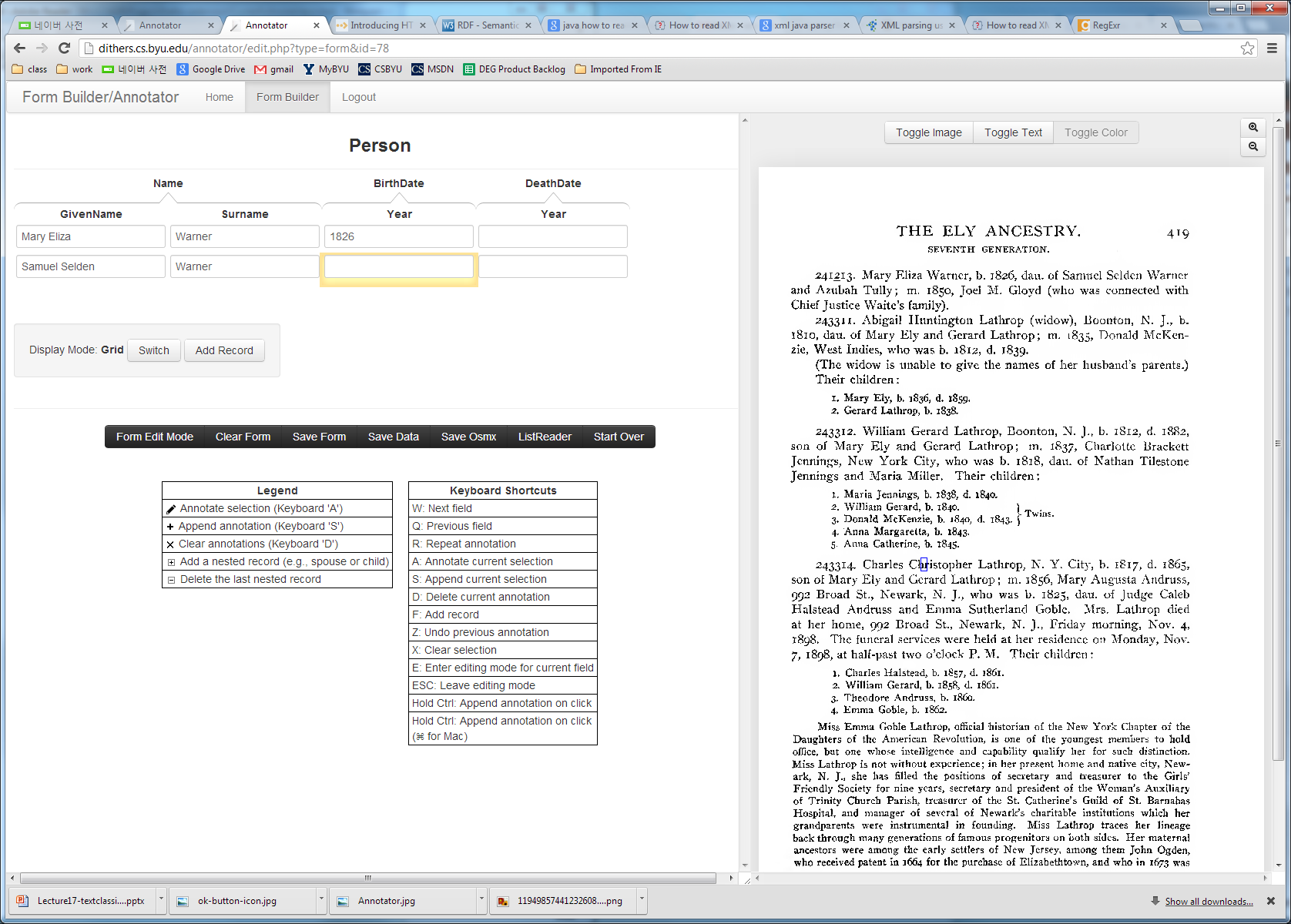 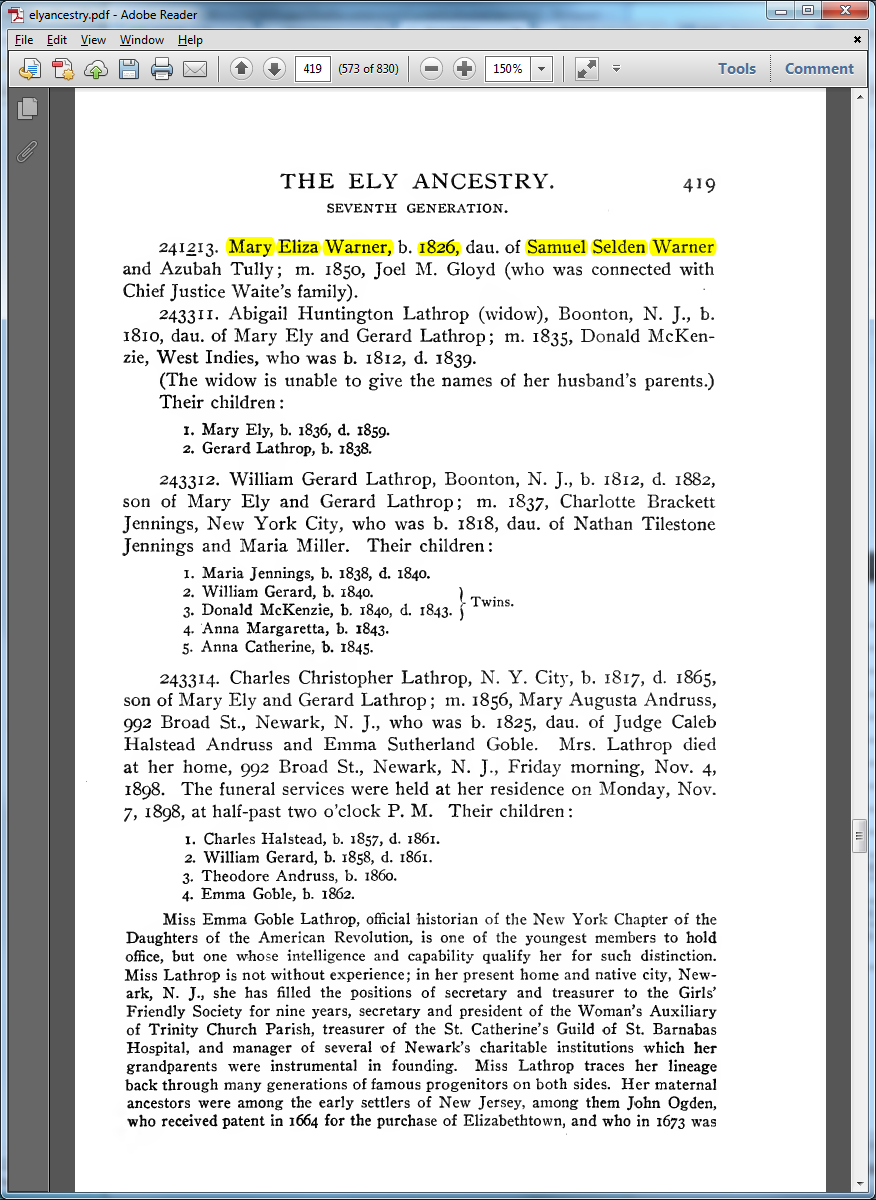 18
[Speaker Notes: Add picture of after clicking “Add Record”]
Behind the Scenes
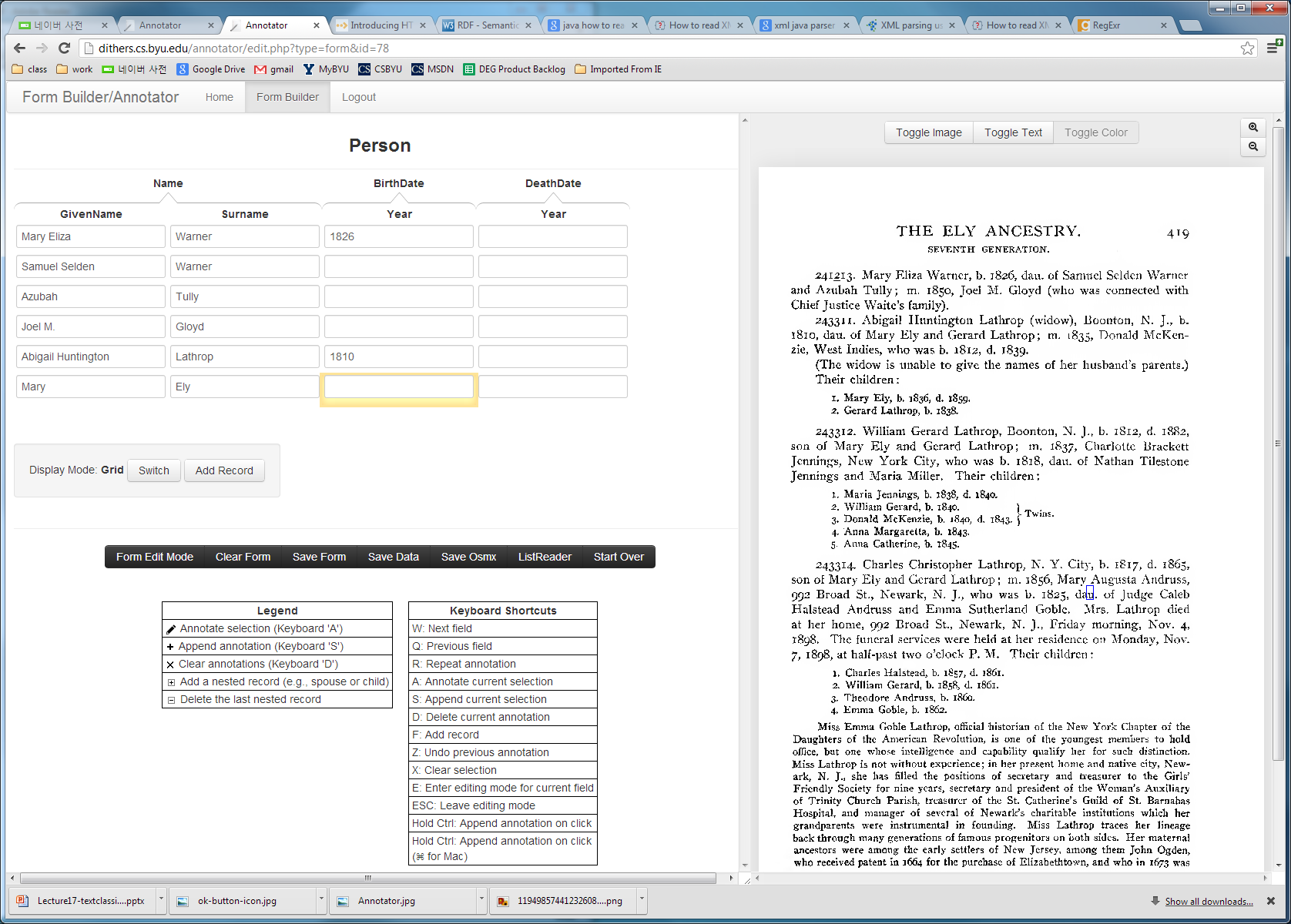 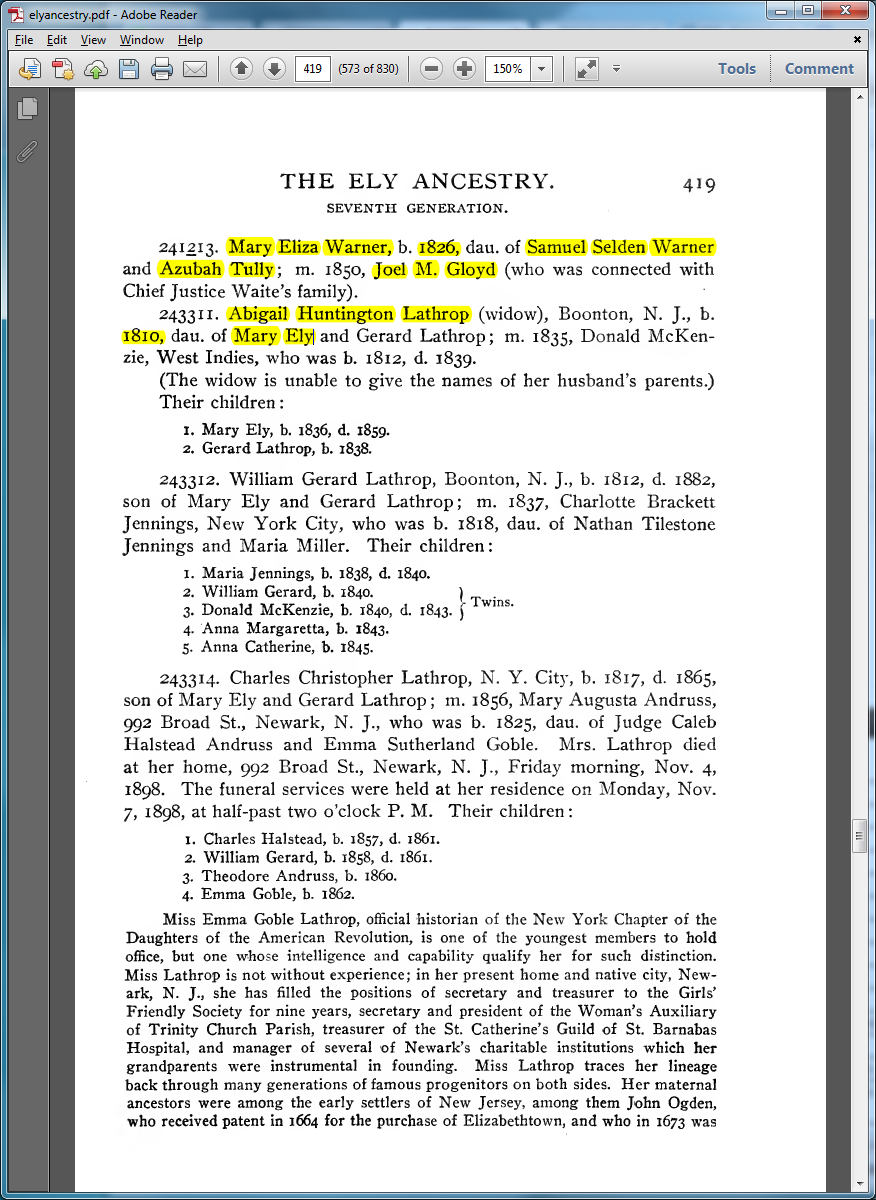 Field
Field
delimiter
delimiter
delimiter
19
[Speaker Notes: Add picture of after clicking “Add Record”]
Behind the Scenes
dau\.\sof\s[A-Za-z]{2,9}(\s[A-Za-z]{3,9}){0,2}\s[A-Za-z]{1,9}\sand\s
20
[Speaker Notes: Add 30% of max to max, subtract 30% of min to min
dau\.\sof\s[A-Za-z\s]{3,8}(\s[A-Za-z]{4,8} <= doesn’t catch Tilestone(size 9). If 40%(from34%) and always round up, it would
}(\s[A-Za-z]{4,8}){0,1} <={ 0, 1} would not catch Jdge_Caleb_Halstead

After adding patterns:
	dau\.\sof\s[A-Za-z]{2,9}(\s[A-Za-z]{3,13}){0,2}\s[A-Za-z]{1,12}\sand\s]
Behind the Scenes
and\s[A-Za-z]{3,9}\s[A-Za-z]{3,10};\sm\.\s
21
[Speaker Notes: Add picture of after clicking “Add Record”]
Behind the Scenes
[0-9]{1}\.\s[A-Za-z]{2,7}(\s[A-Za-z]{1,12}){1},\sb\.\s[0-9]{4},\sd\.\s[0-9]{4}\.
22
[Speaker Notes: after]
Behind the Scenes
[0-9]{1}\.\s[A-Za-z]{3,10}(\s[A-Za-z]{3,10}){1},\sb\.\s[0-9]{4}\.
23
[Speaker Notes: [0-9]{1}\.\s[A-Za-z]{4,9}(\s[A-Za-z]{4,9} <= 4,9 would not catch Margaretta(10) if 40% or 30% and always round up, it would catch]
Results
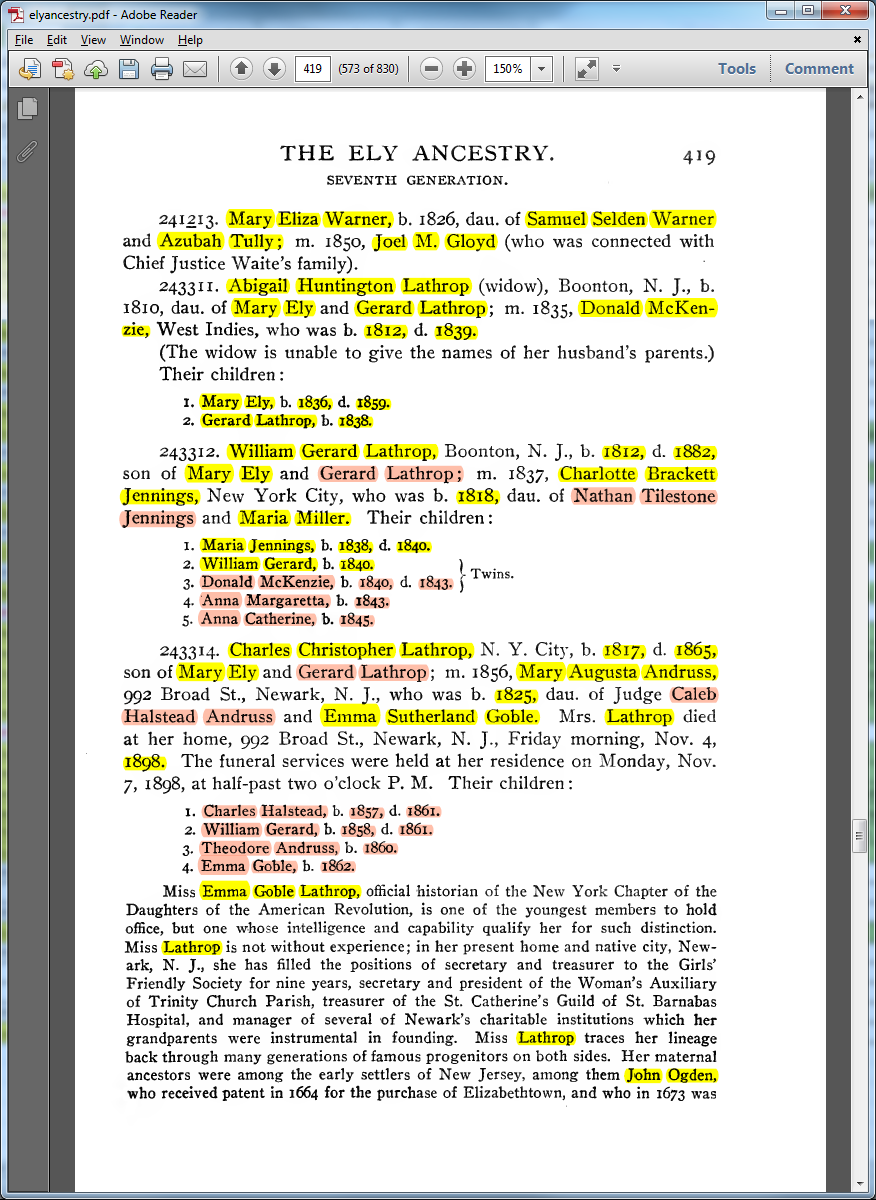 Finds 19 patterns
4 patterns used
25/85 facts found by the system
24
Results
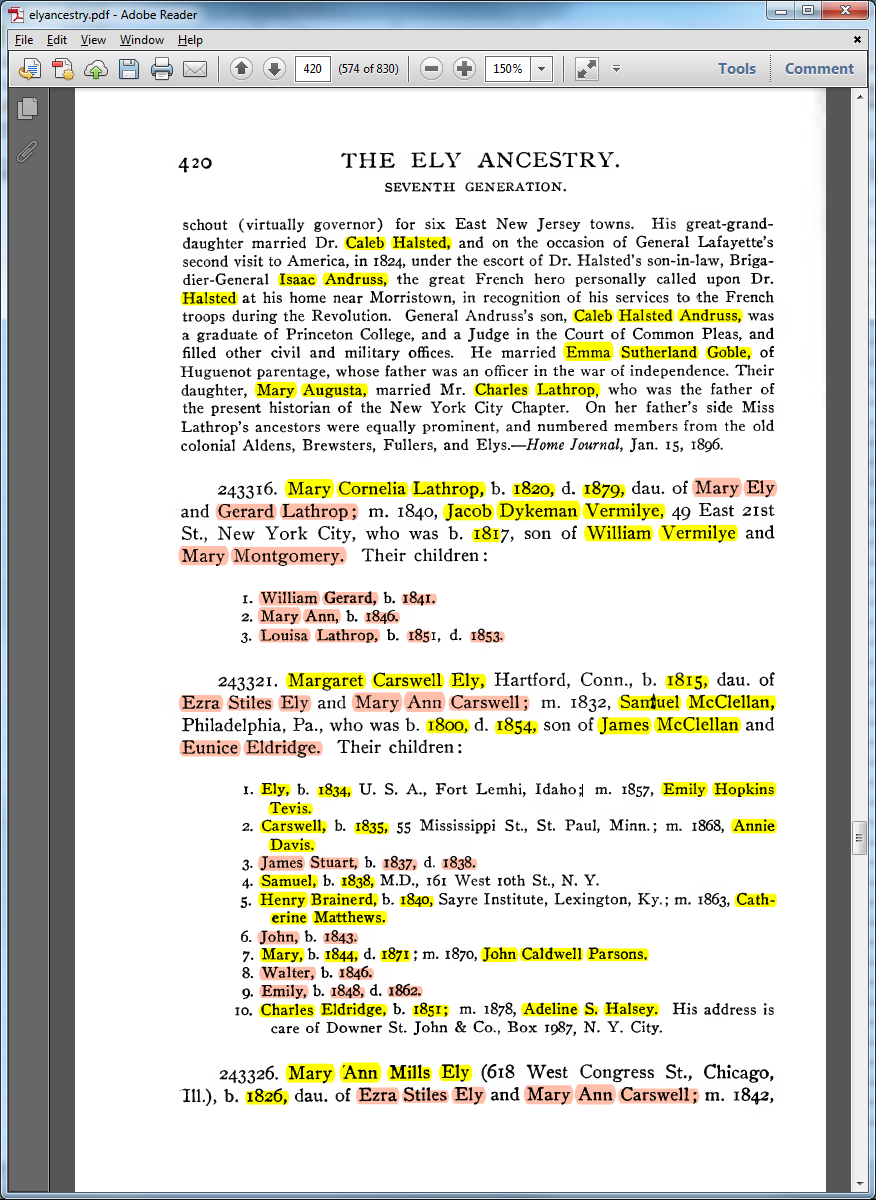 Next page(before annotation)
5/19 previous patterns used 
33/87 facts automatically annotated
25
Results
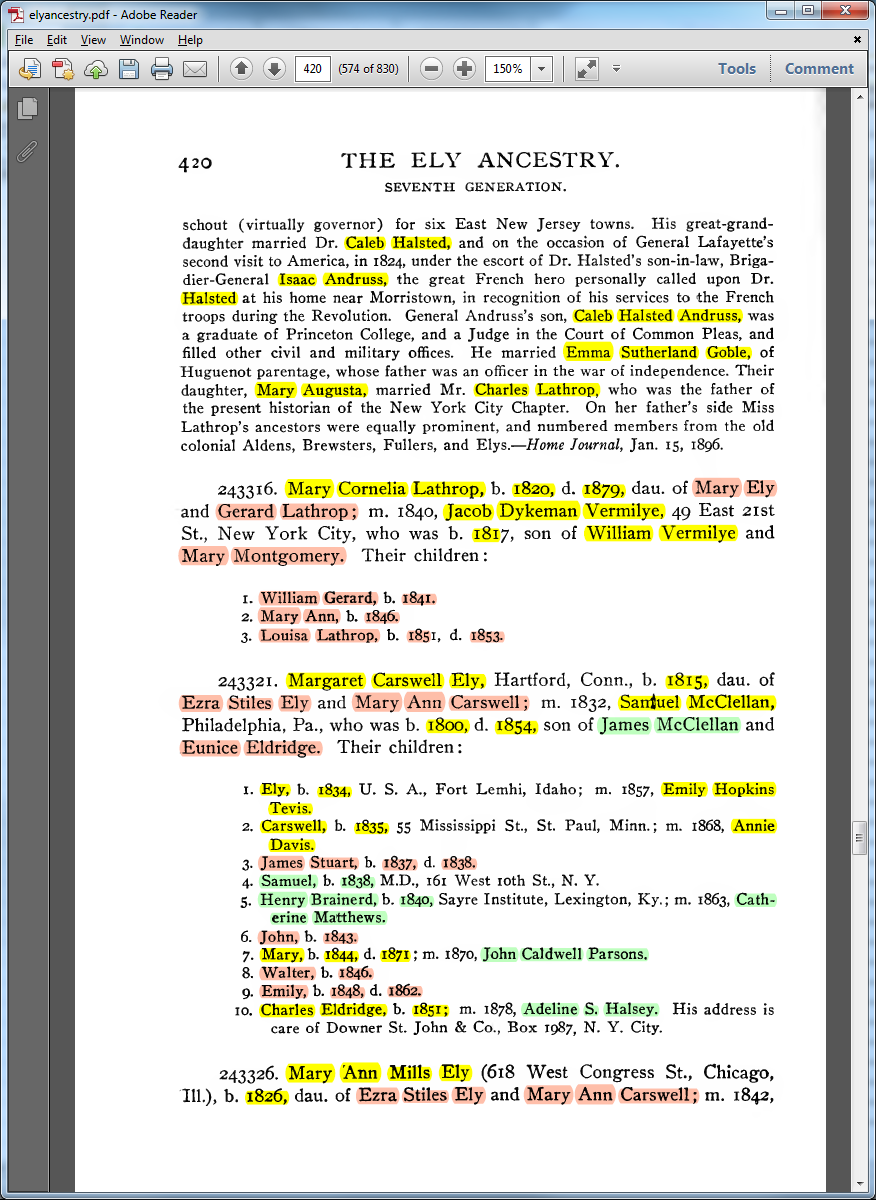 Next page(after annotation)
Finds 16 new patterns
3 patterns used
12 new facts found 
45/86 facts automatically annotated
Page1: 29%        
Page2: 52%
Page3: 69%
26
[Speaker Notes: Change the pdf => james McClellan can be automated after human annotates William vermilye]
Conclusion
Automatically finds and uses patterns
Decreases amount of user effort
27